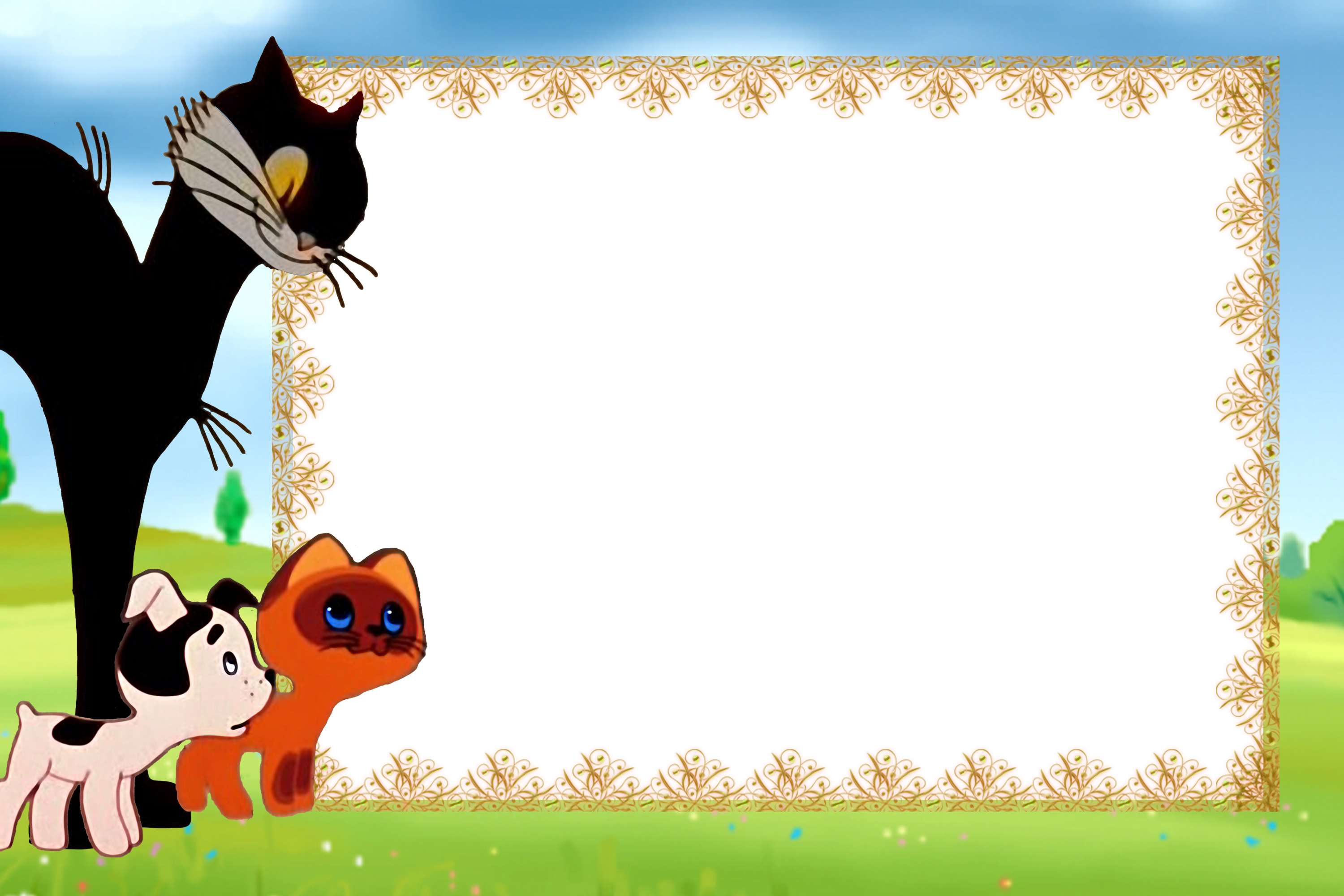 Проект           Фивинцевой Н. Н
«Мой домашний любимец»
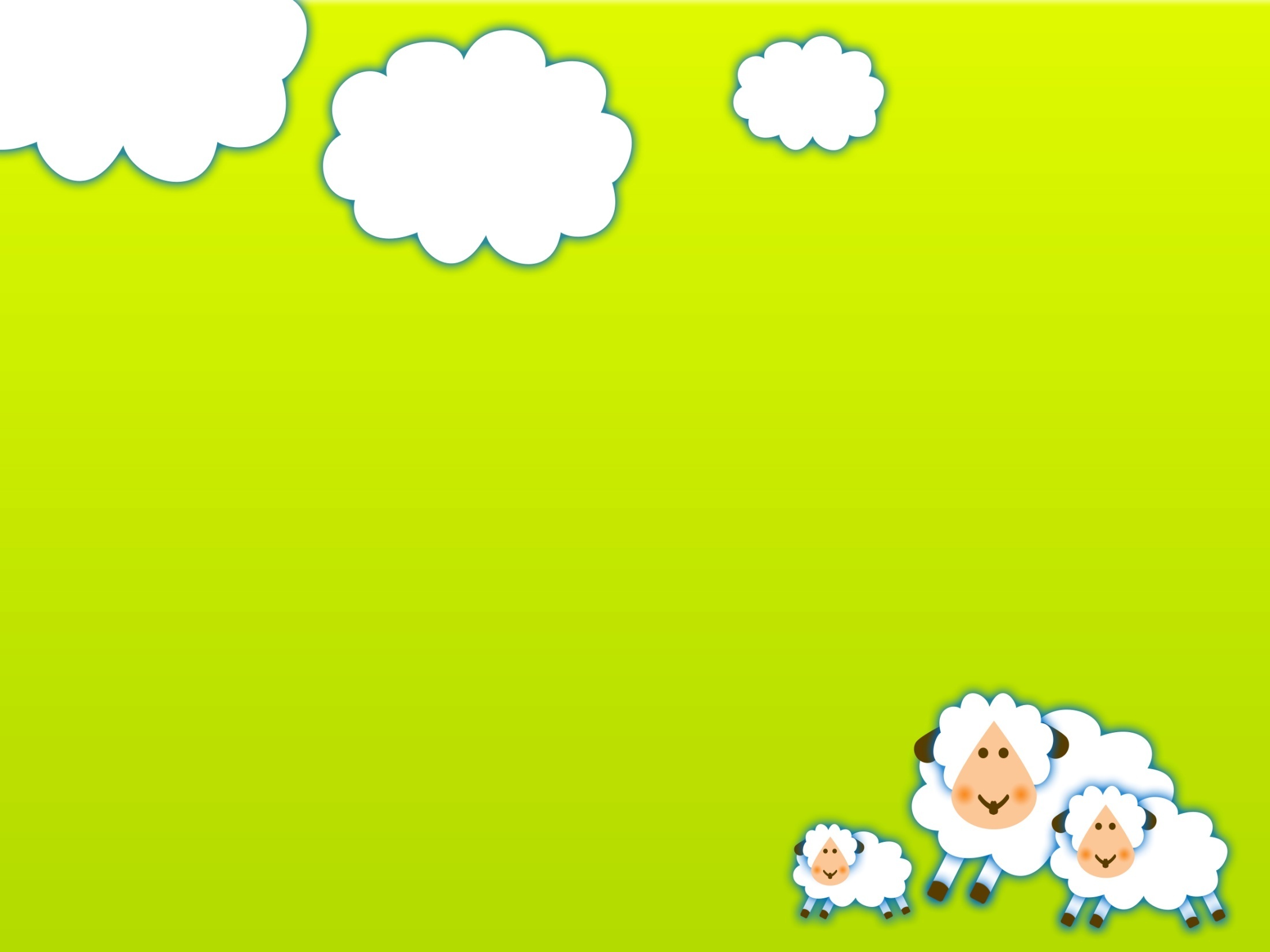 Цель: расширение кругозора через ознакомление  с миром природы.Задачи:- Расширять знания детей об окружающем мире , о домашних любимцах ;- Побуждать к выражению эмоции;- Обогащать словарный запас по теме «Домашний питомец»- Развивать речь, творческие способности, умение ухаживать за животными;- Приобщать к труду.
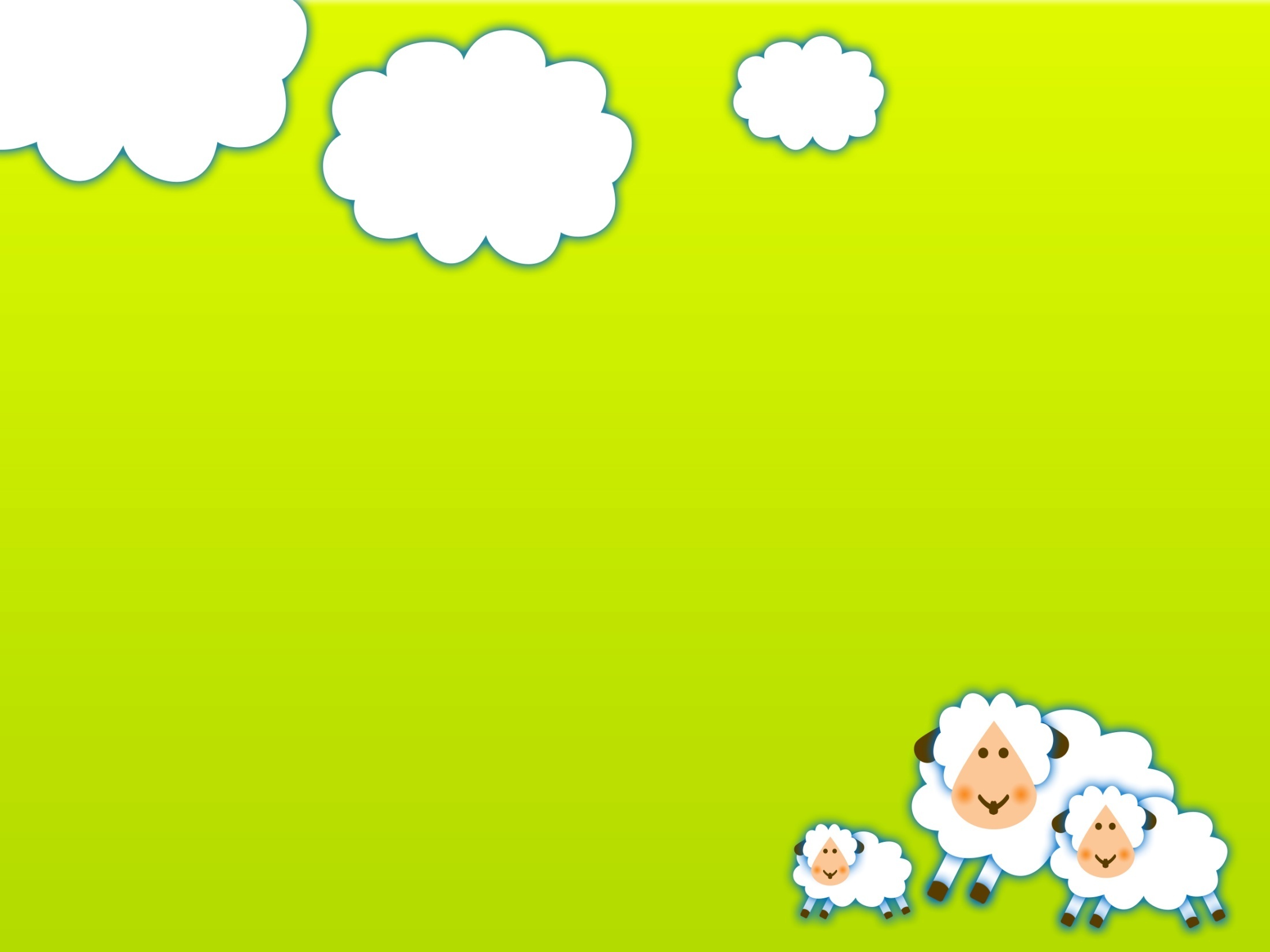 Ход проекта
1. Беседа «Мой домашний любимец»2. Фотогазета «Мой домашний любимец»3. Беседа «Что я знаю о животных?»4.  Дидактическая игра : «Кто что ест?» (лото) Дидактическая игра : «Найди маму» (лабиринт)  Дидактическая игра : «Отгадай загадку»5. Игры П/И «Кот и котята» , «Лохматый пес»6. Развлечение (занятие) по природе «Это все о кошках»7. Творческие работы: * Рисование * Аппликация * Совместная деятельность детей и родителей «Мой домашний любимец» 8. Выполнение физкультурно- оздоровительного комплекса. «Солнечные лучики» Итог проектаВыставка поделок детей.
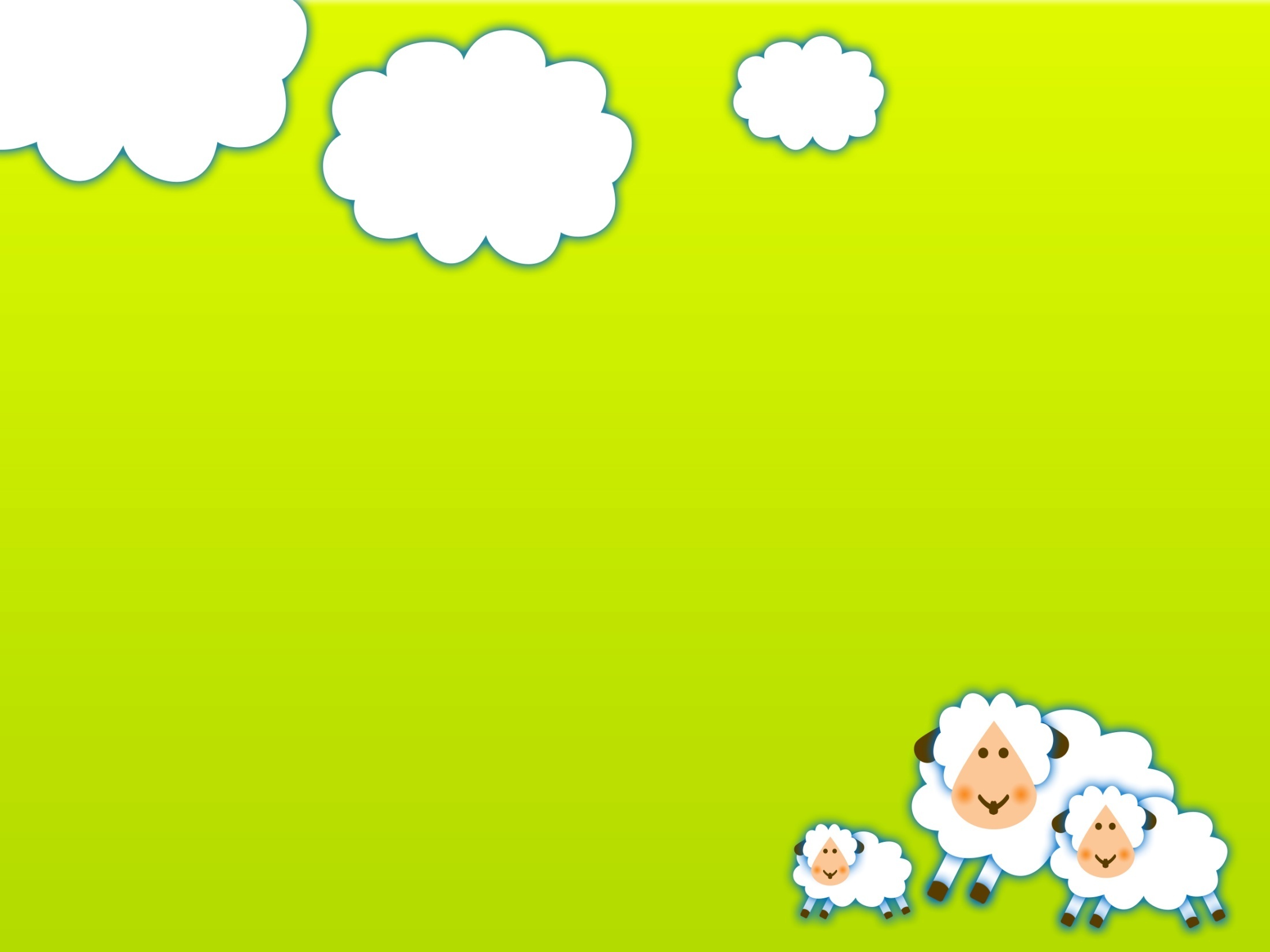 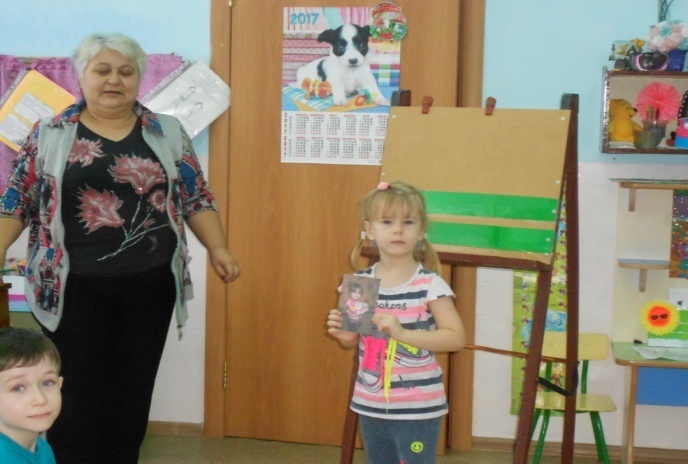 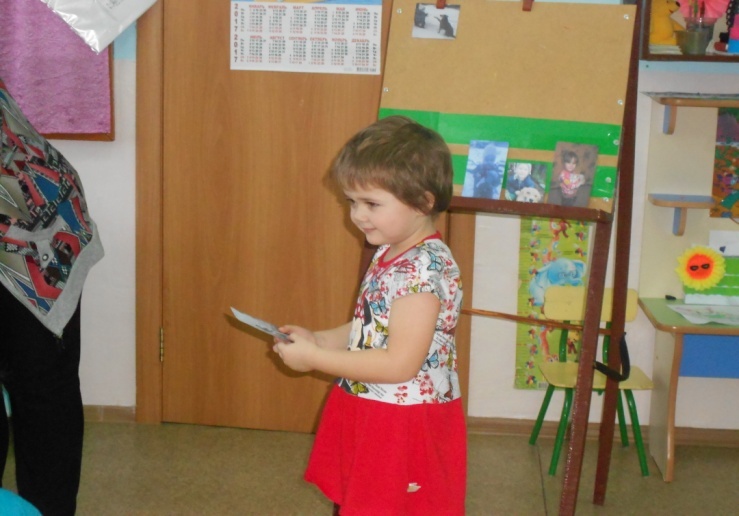 Беседа «Мой домашний любимец»
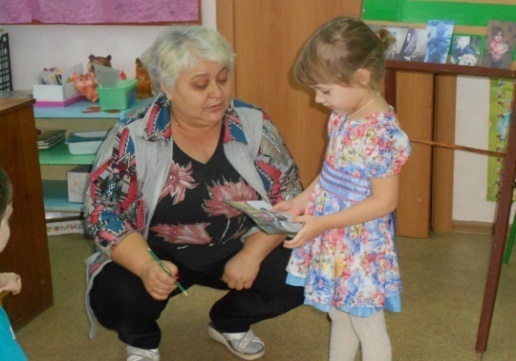 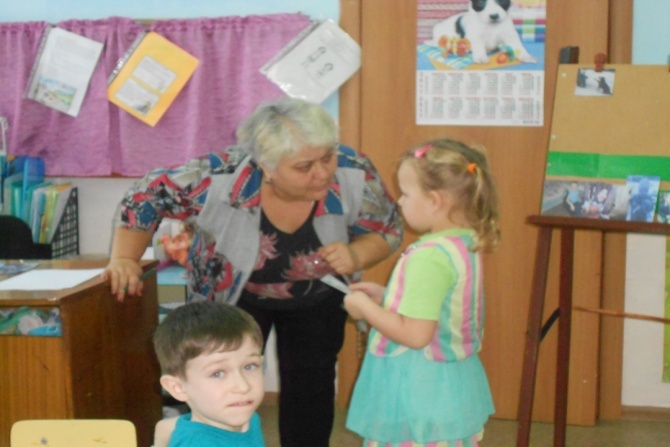 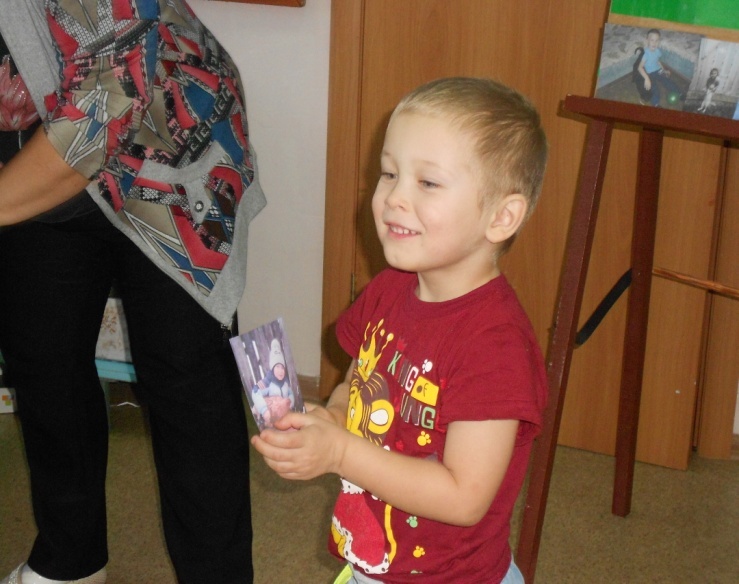 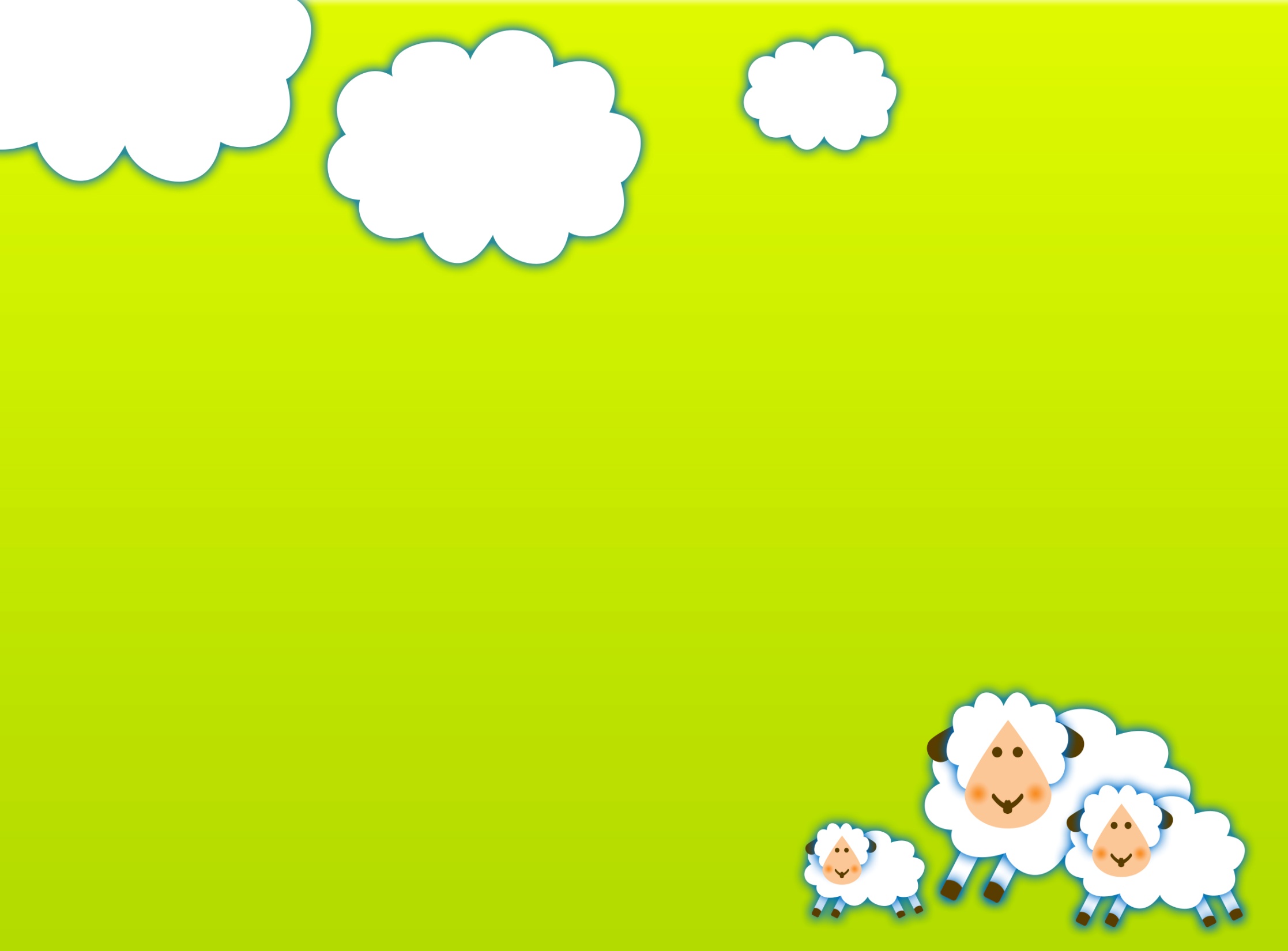 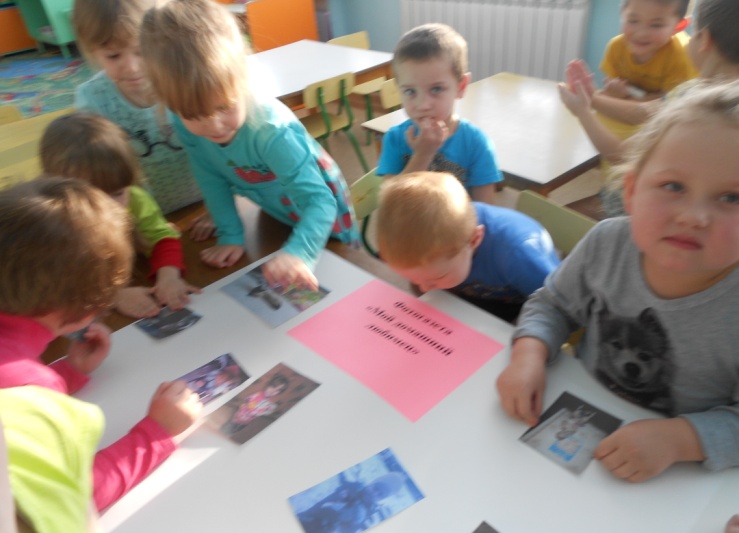 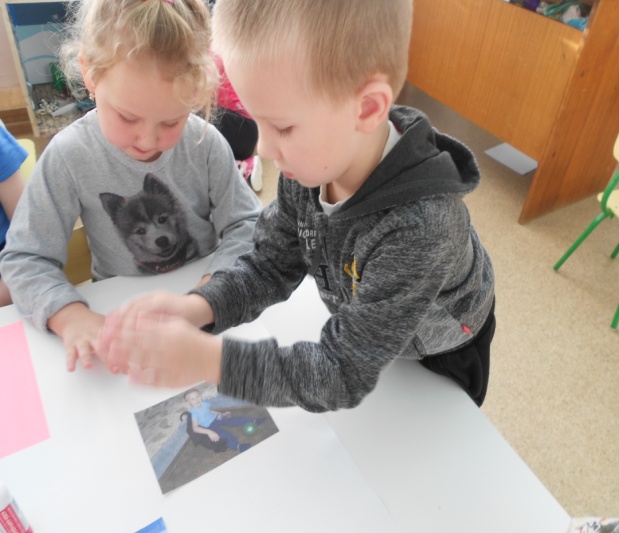 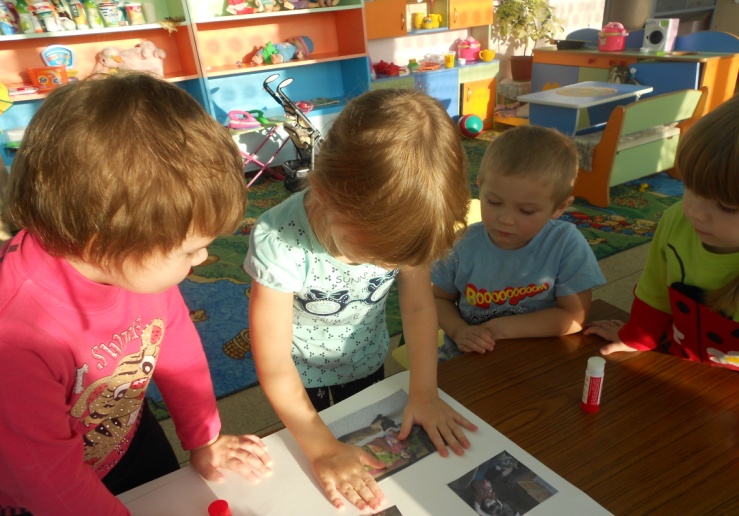 Фотогазета «Мой домашний любимец»
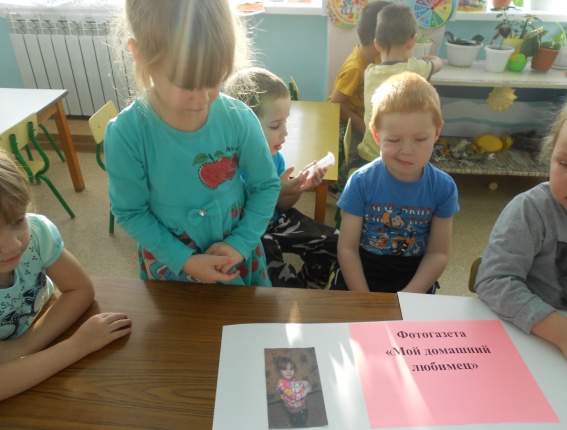 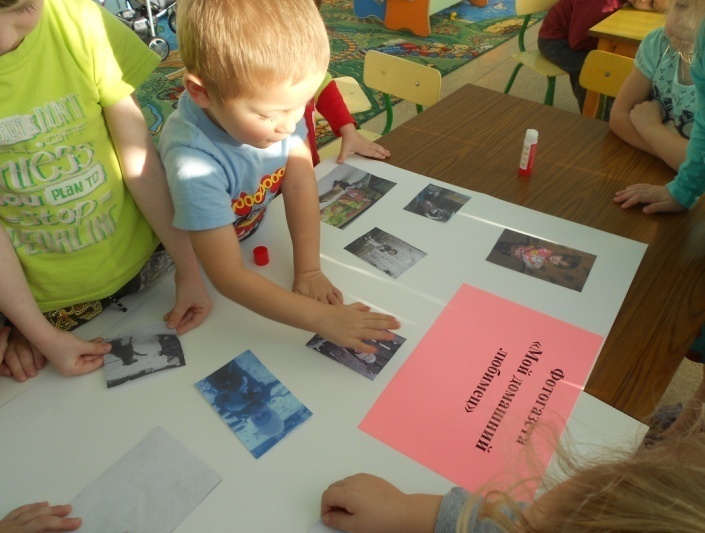 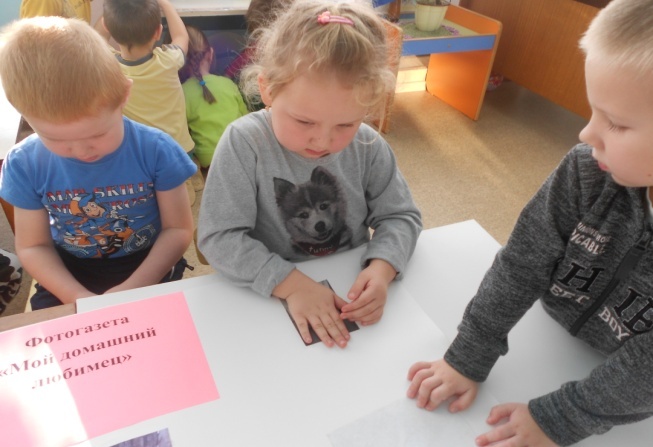 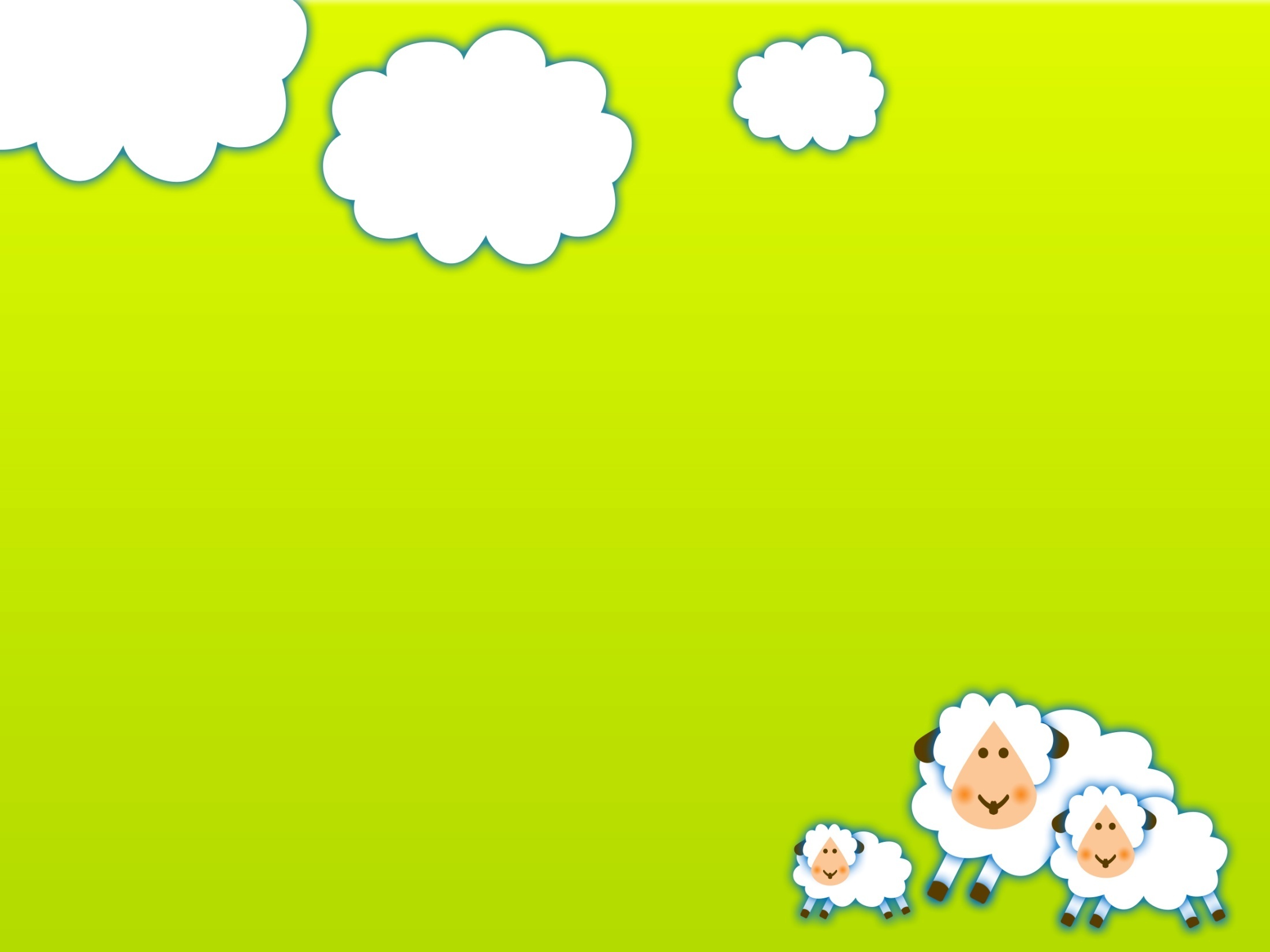 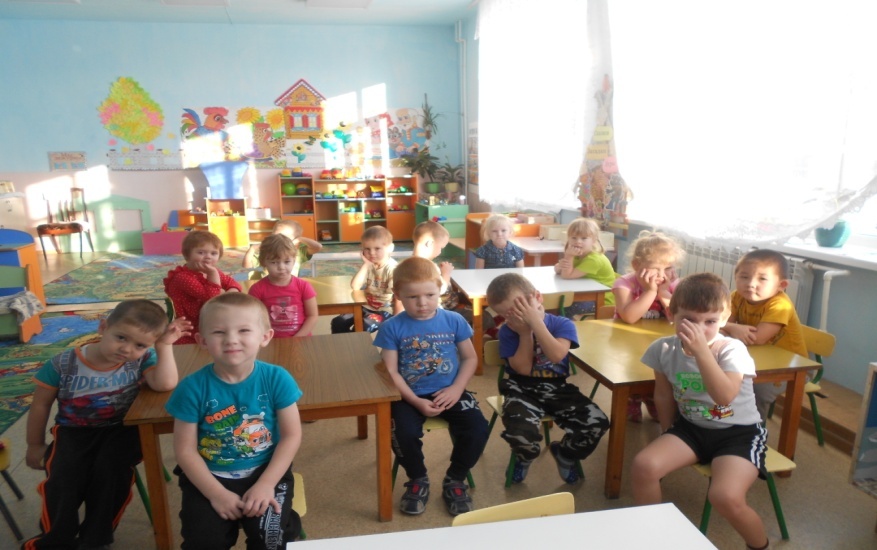 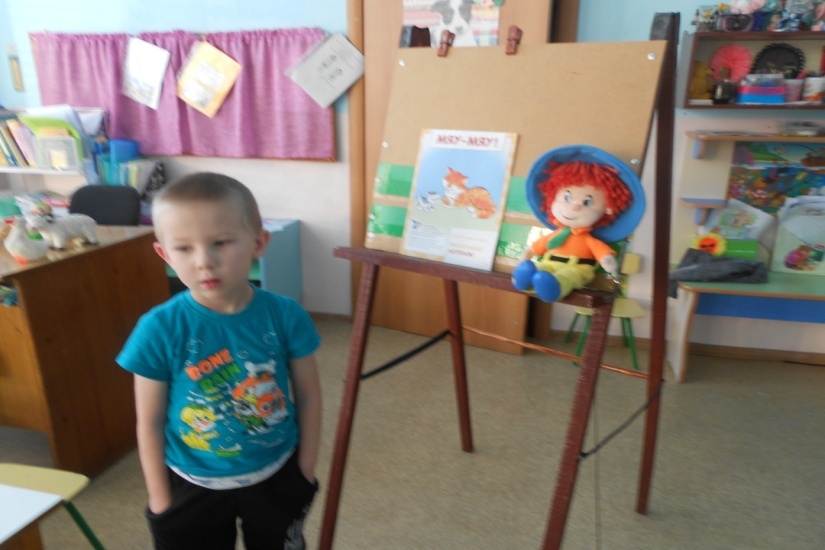 Беседа «Что я знаю о животных?»
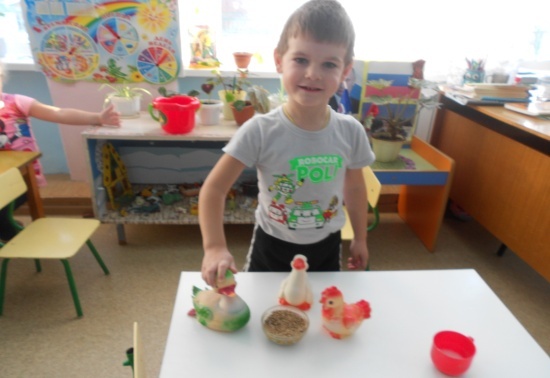 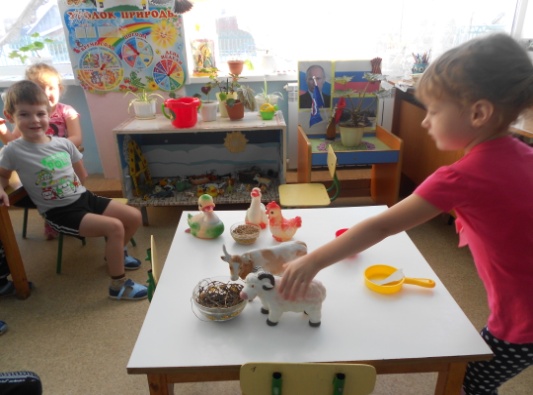 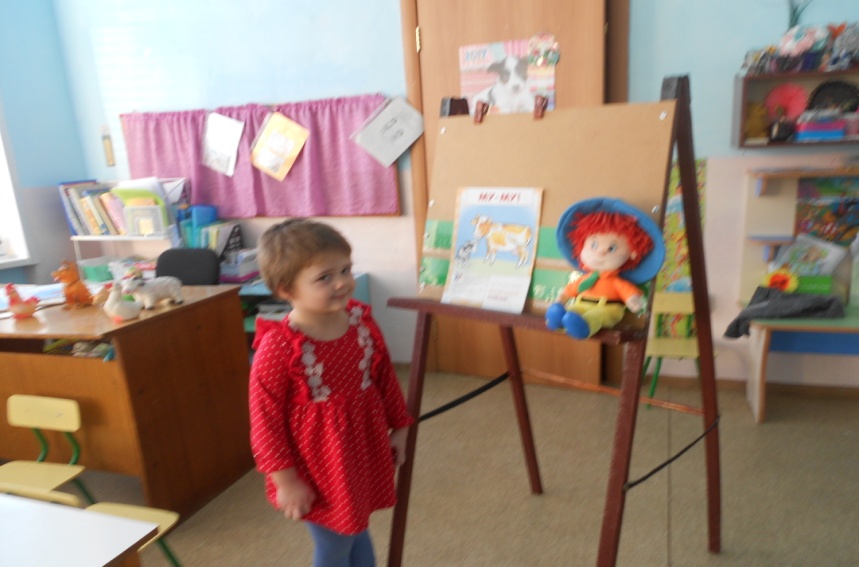 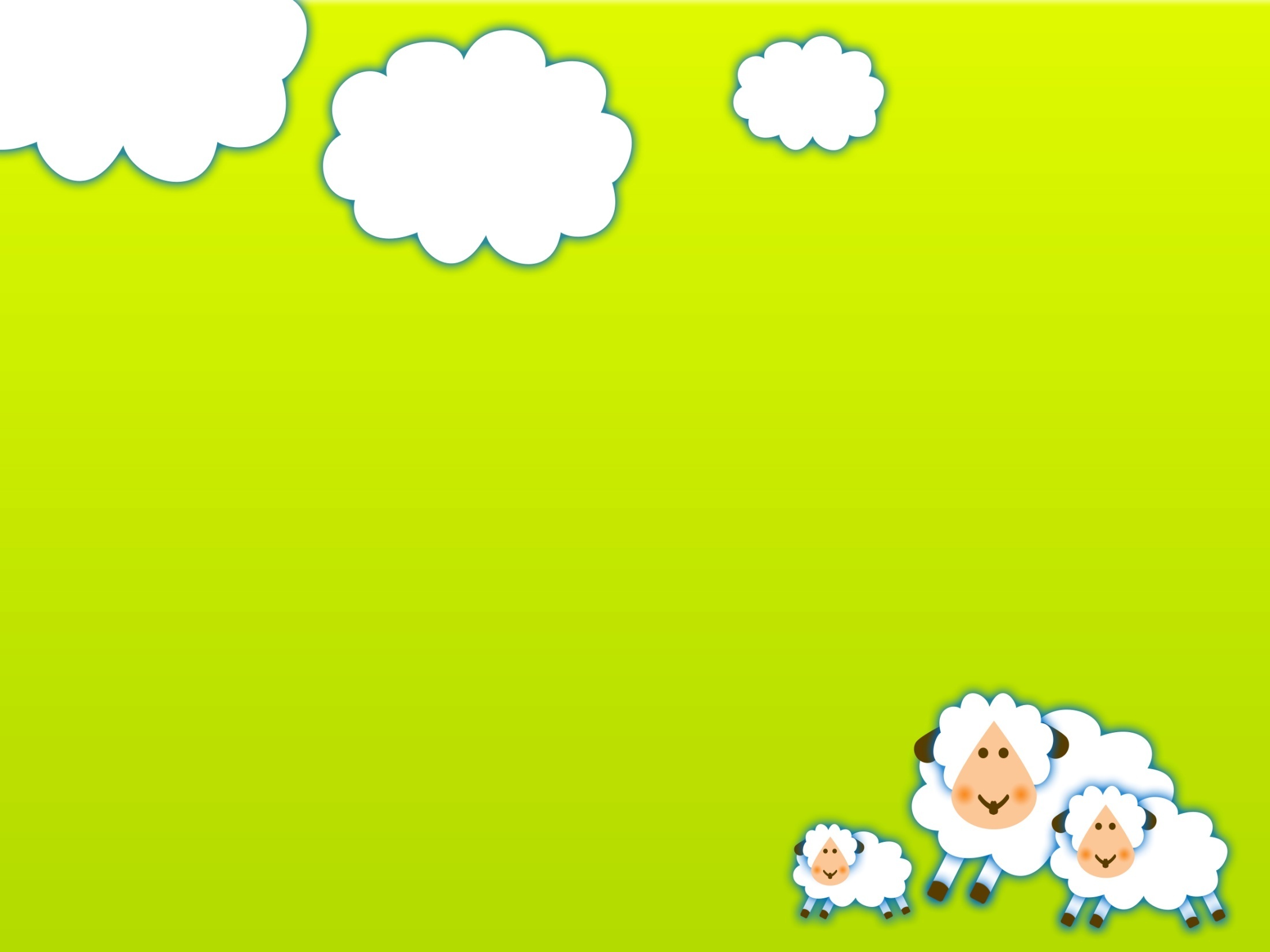 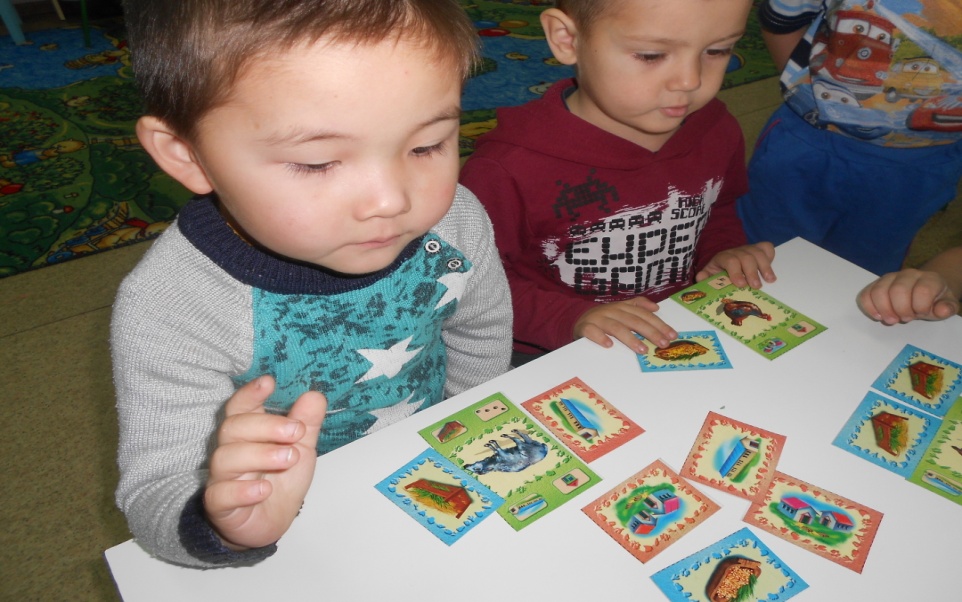 Дидактическая игра : «Кто что ест?»
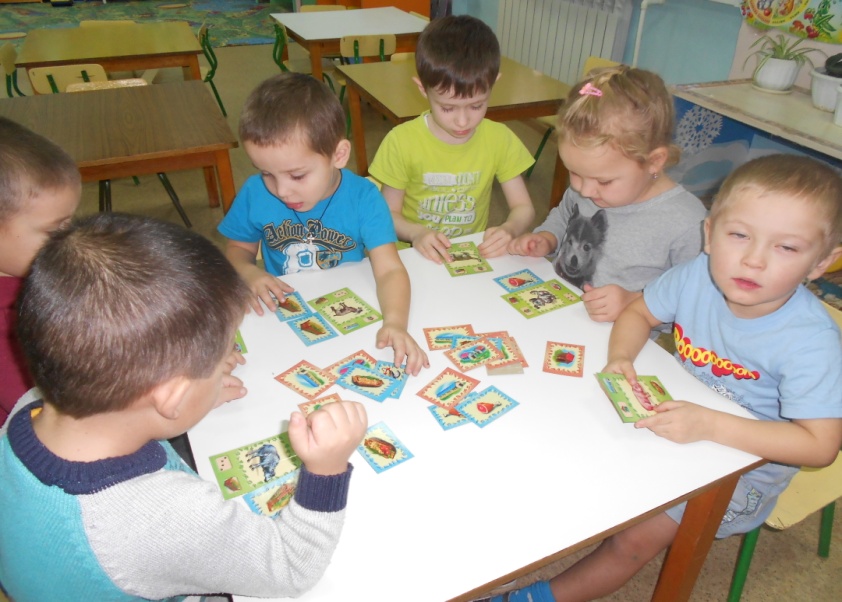 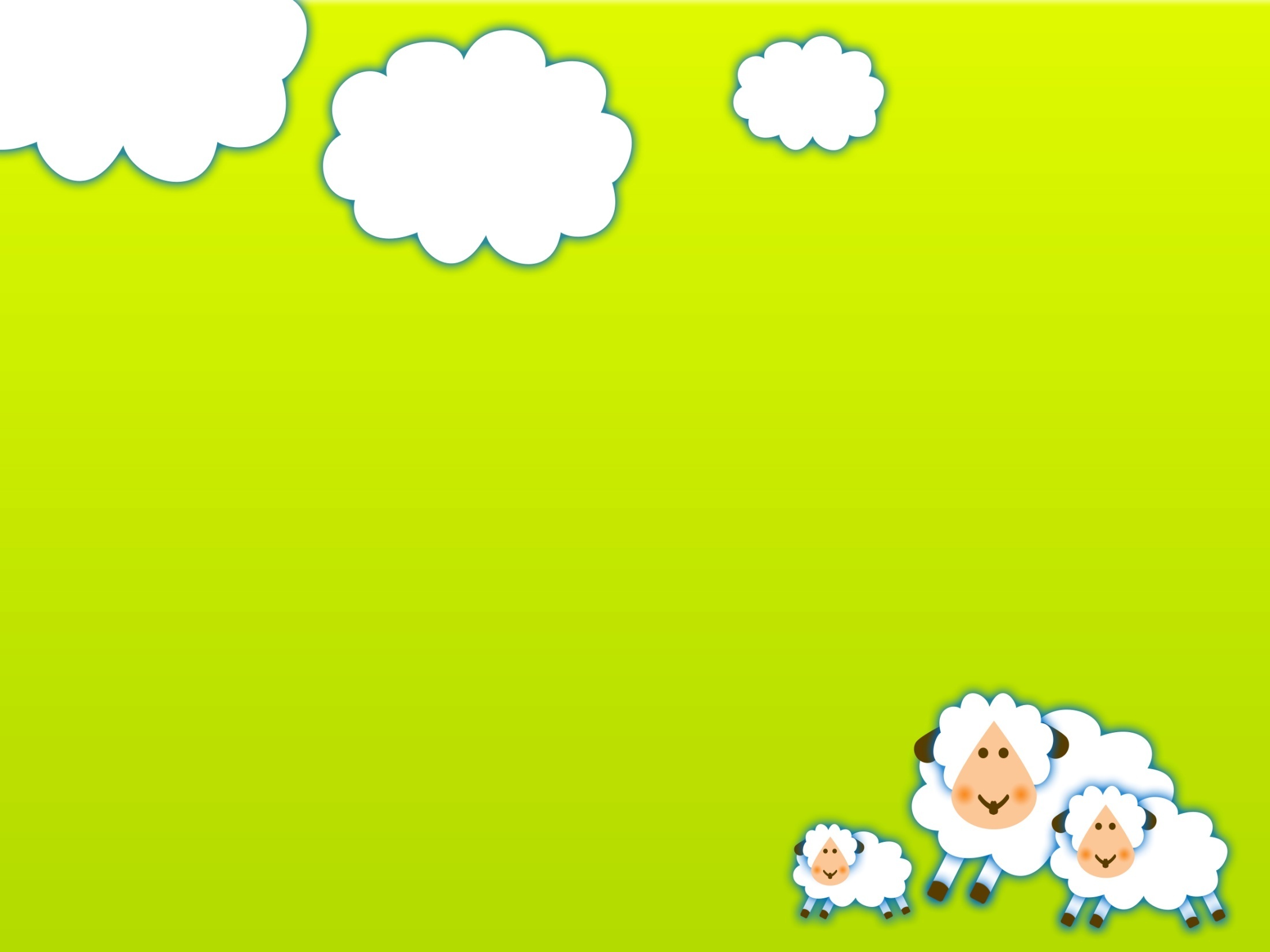 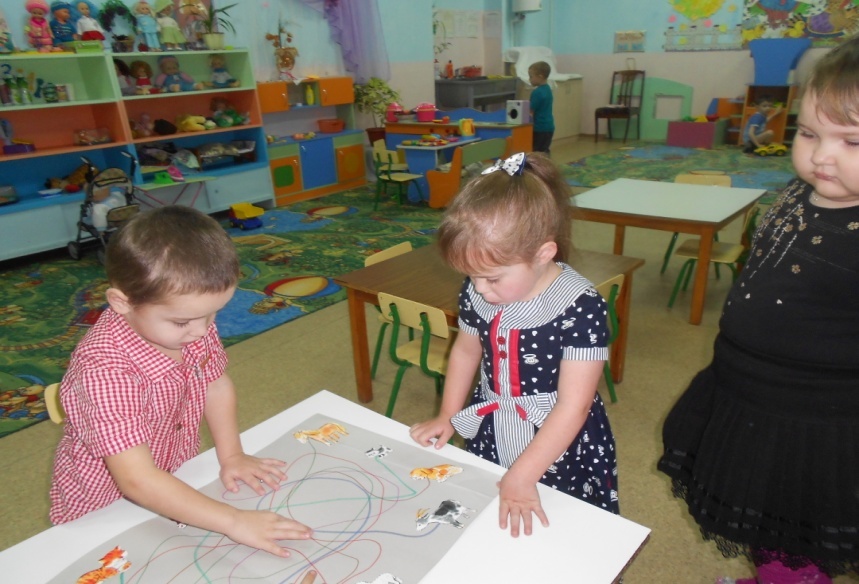 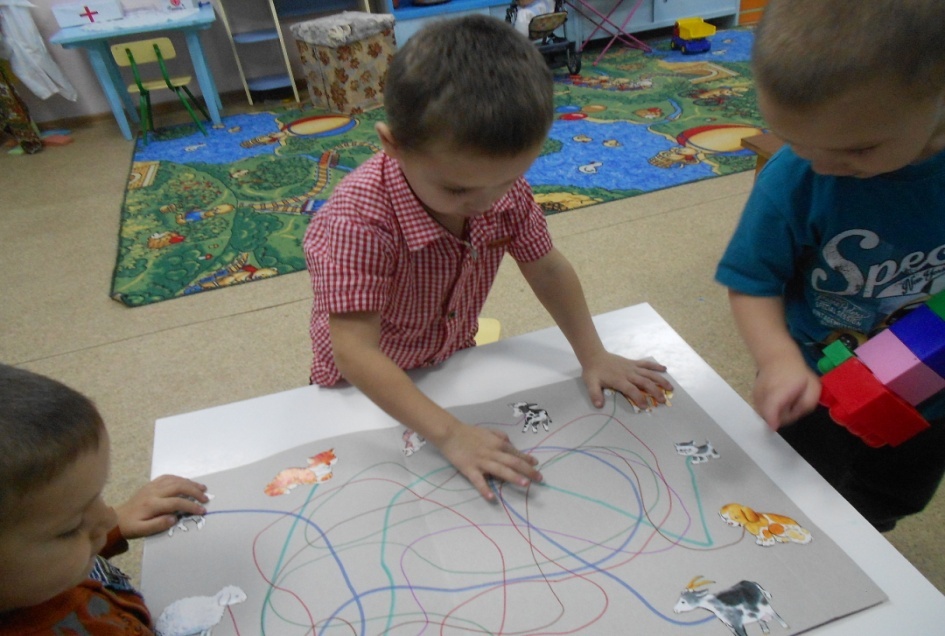 Дидактическая игра : «Найди маму»
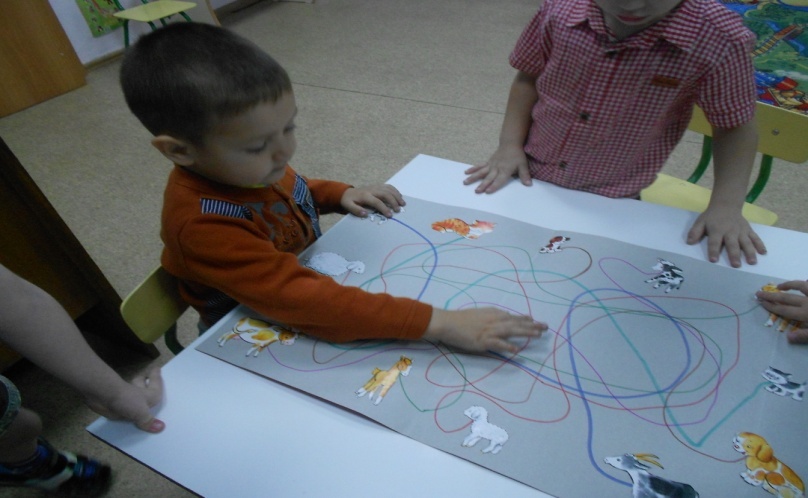 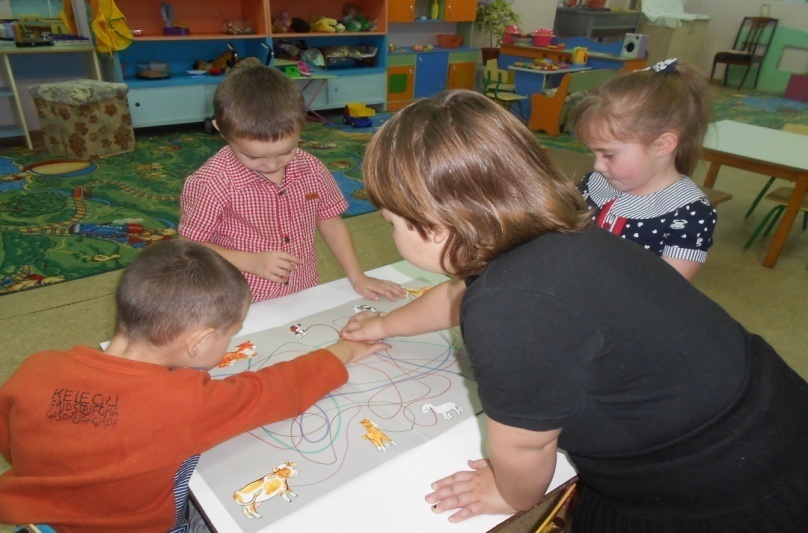 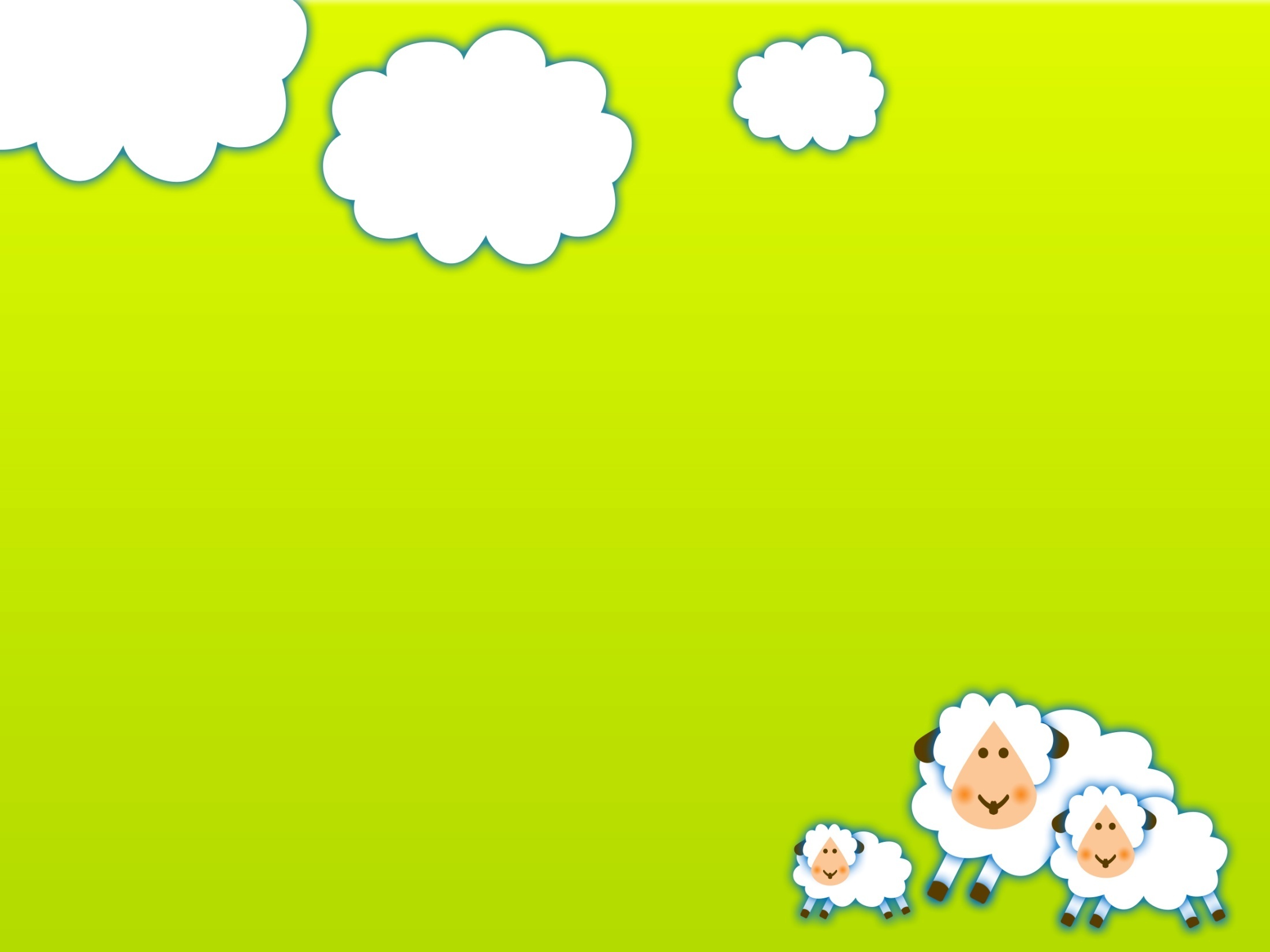 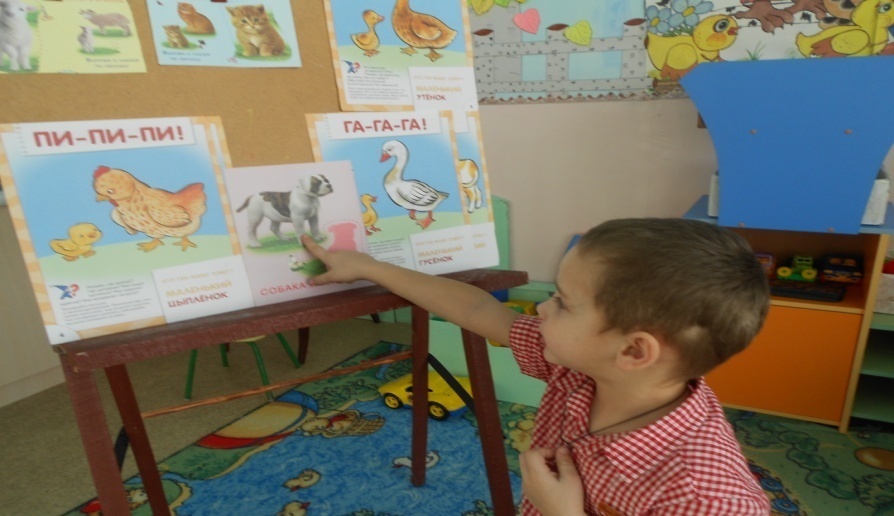 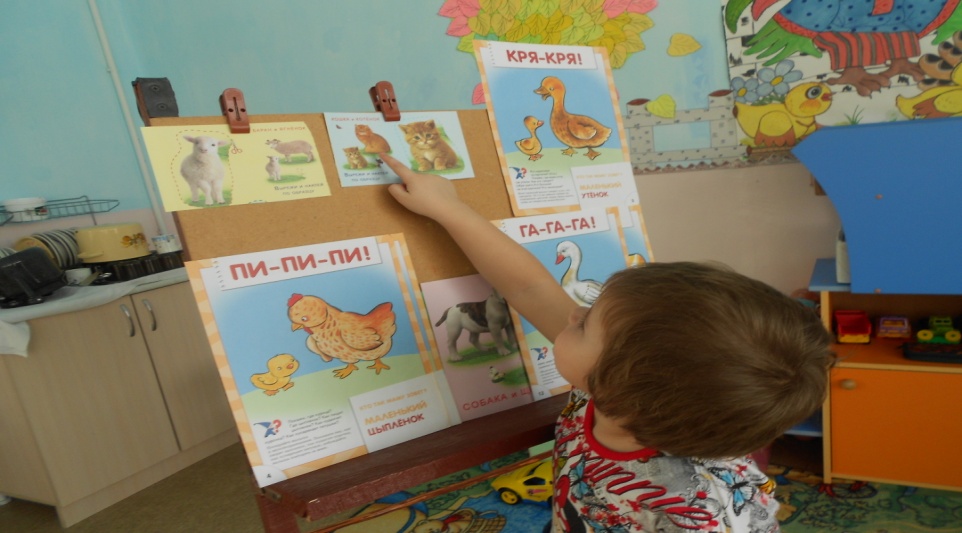 Дидактическая игра : «Отгадай загадку»
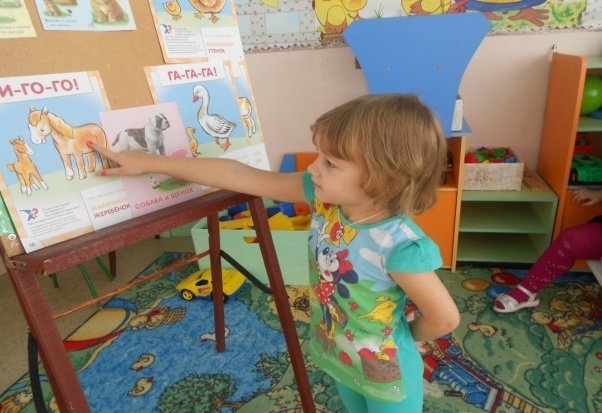 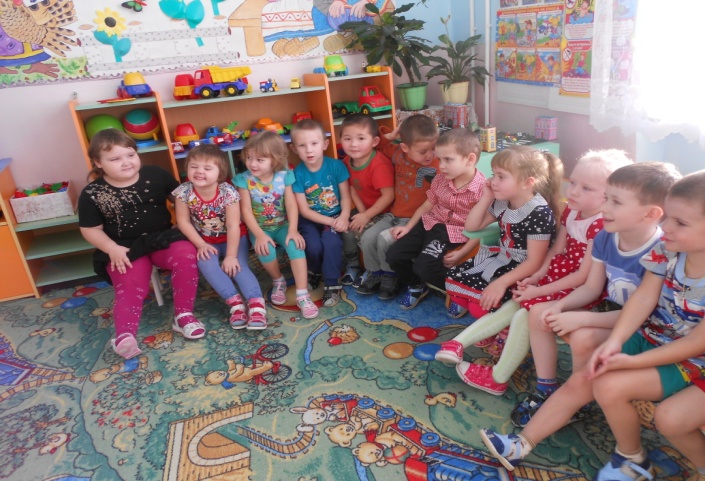 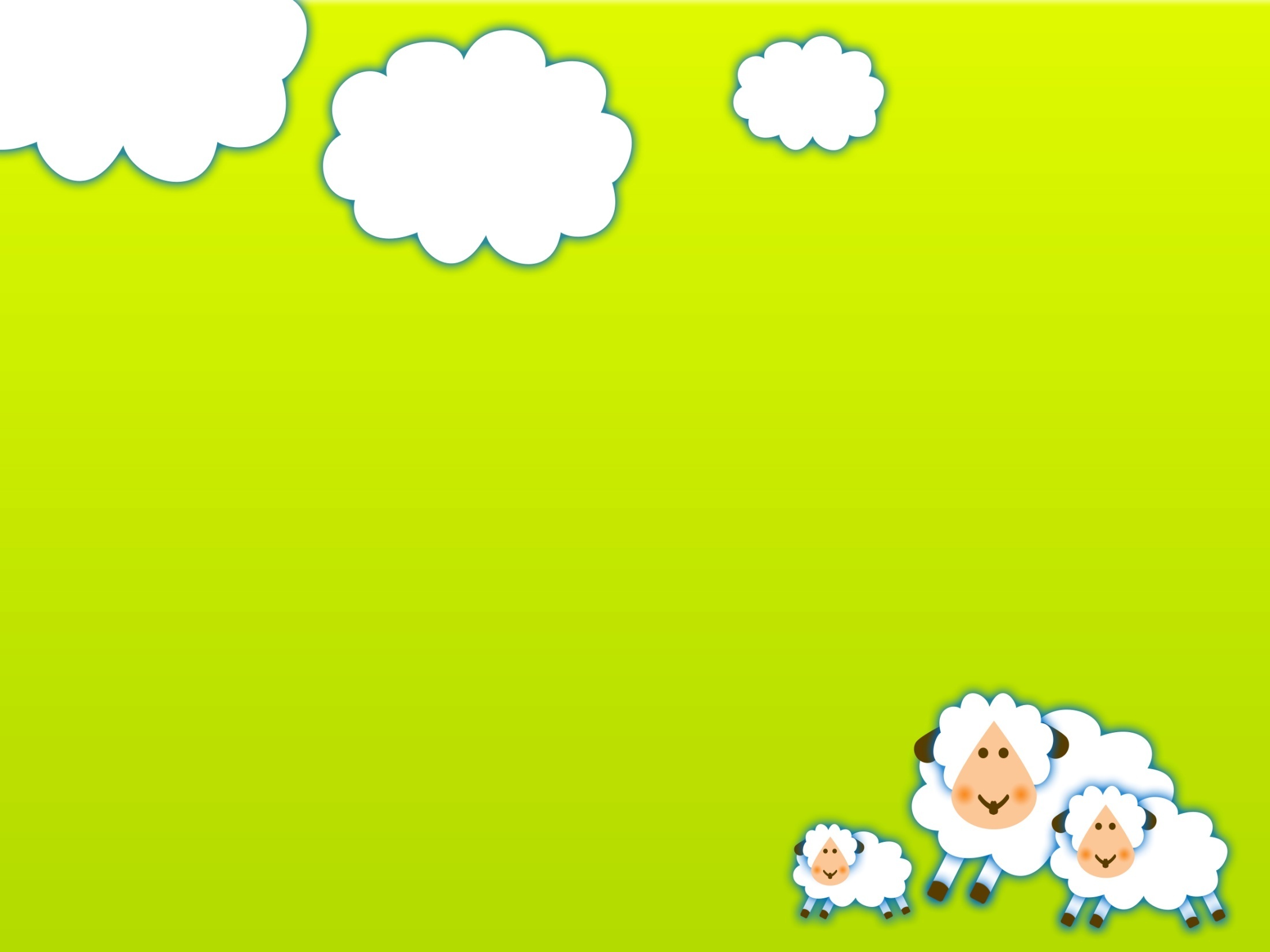 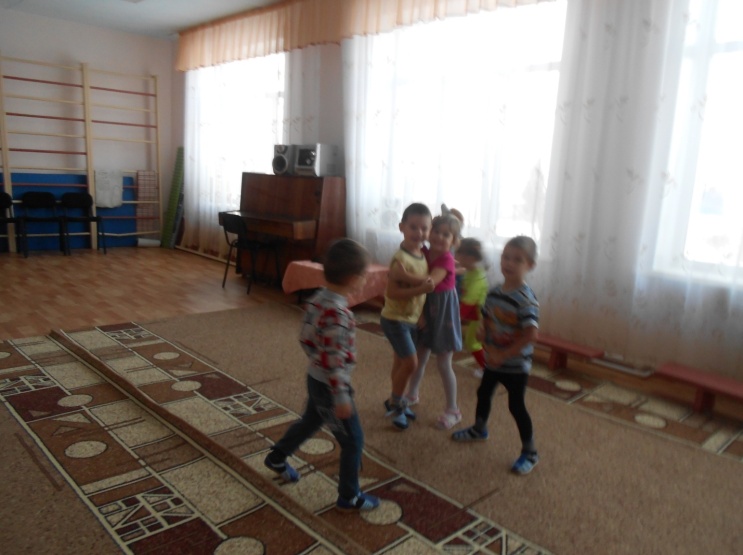 Иргы П/И «Кот и котята»
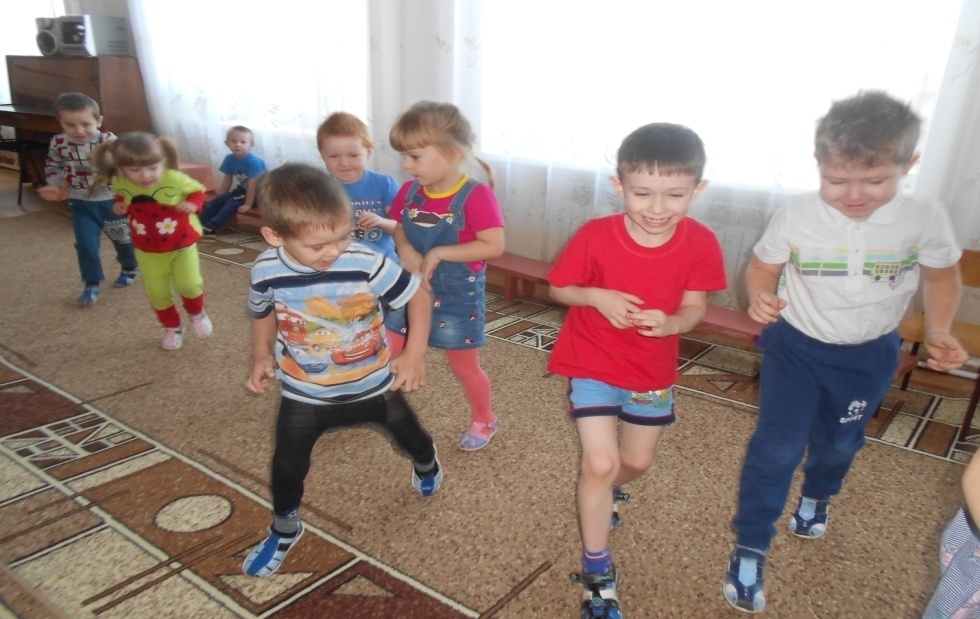 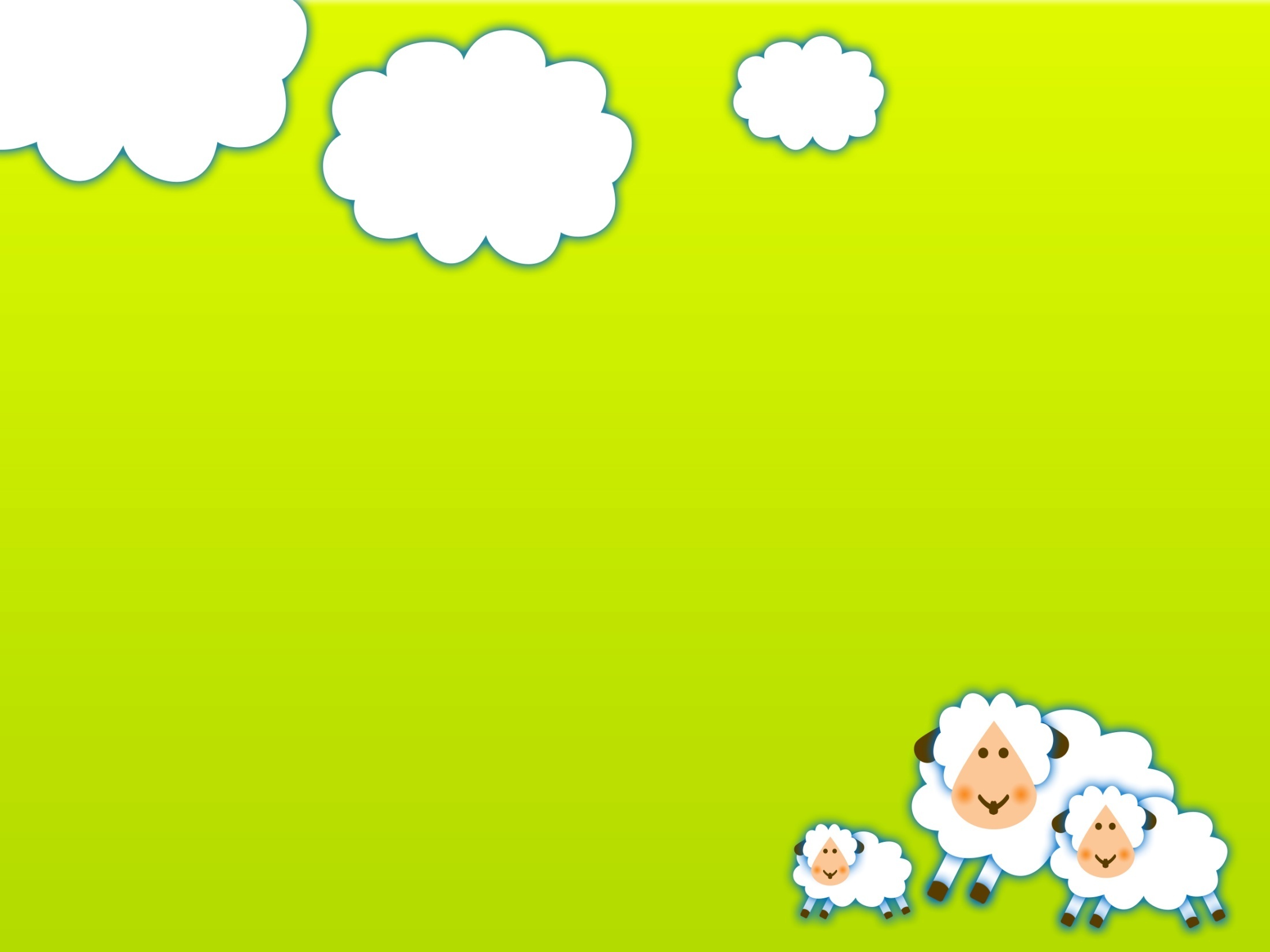 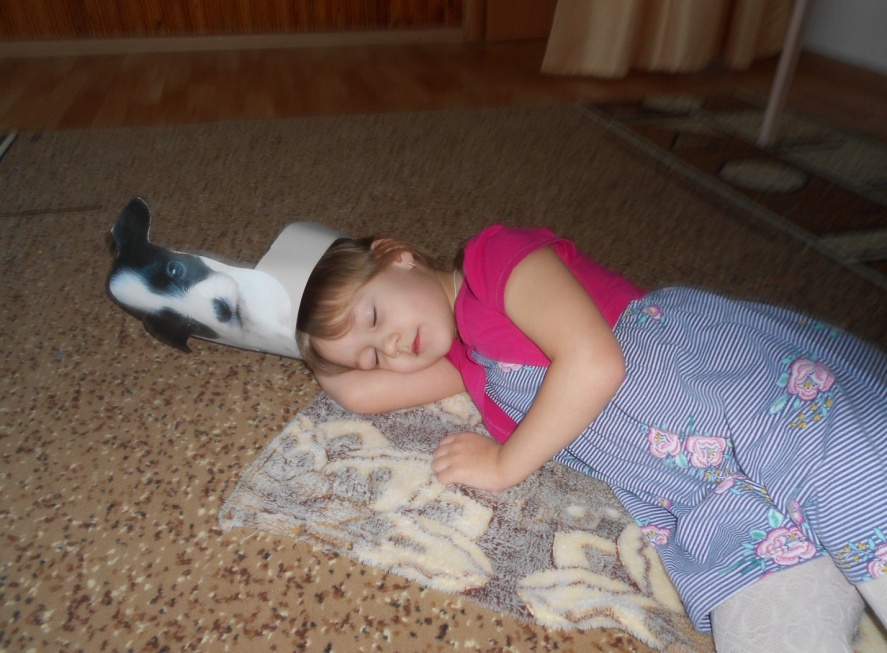 Иргы П/И «Лохматый пес»
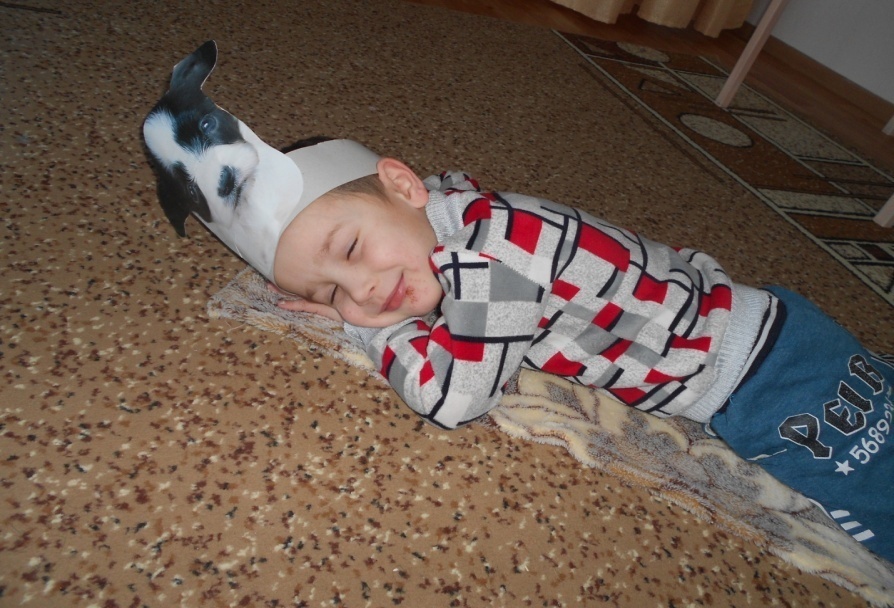 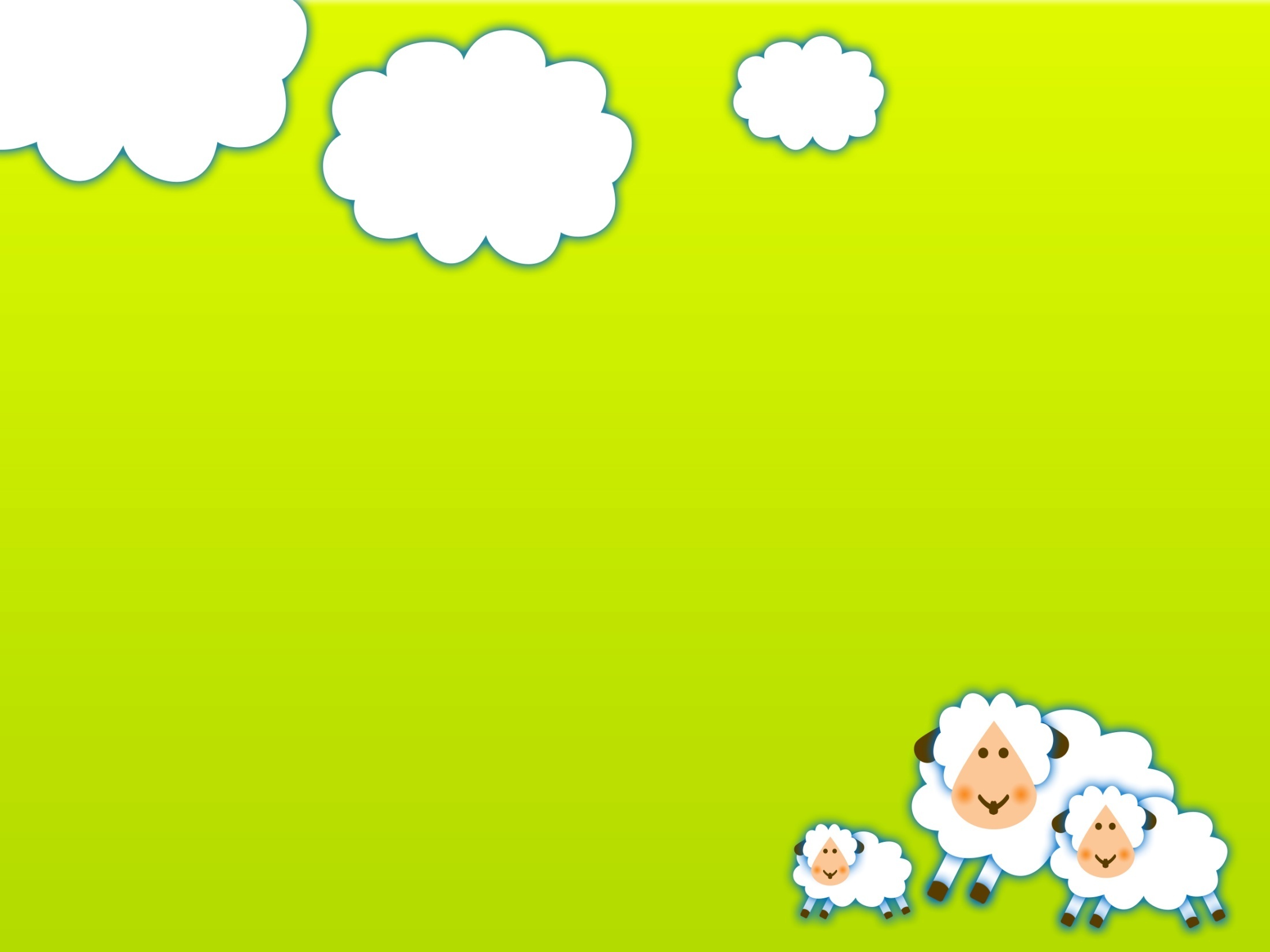 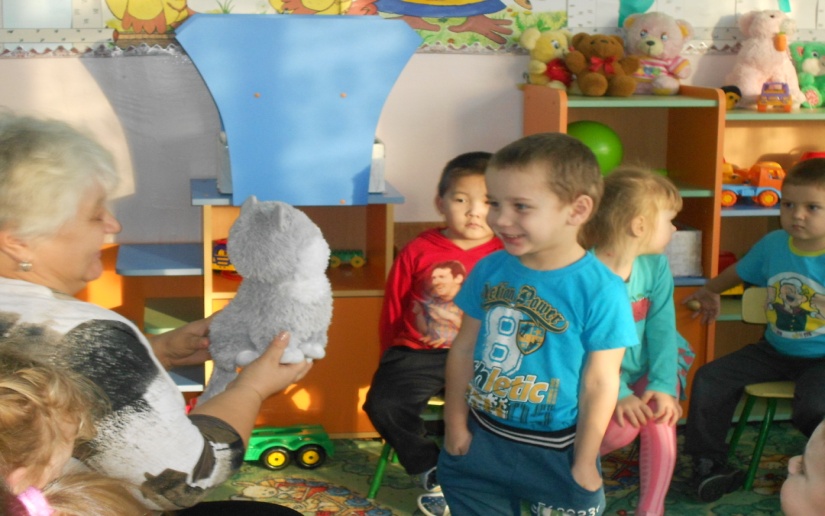 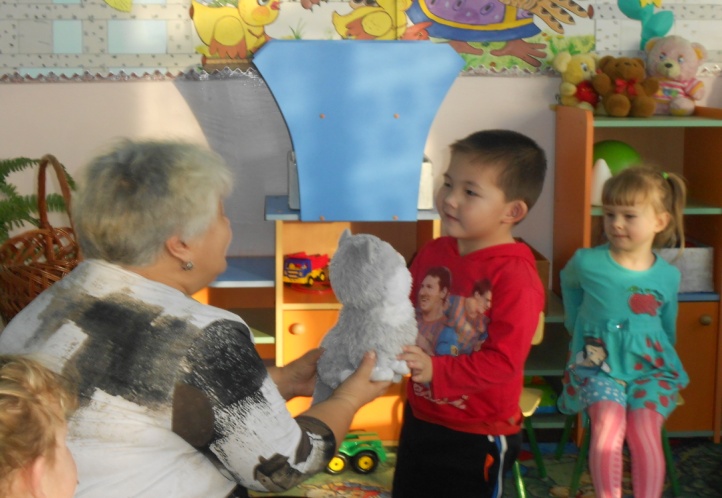 Развлечение по природе «Это все о кошках»
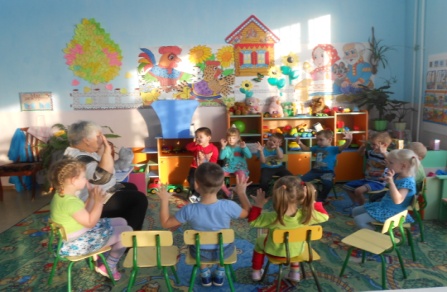 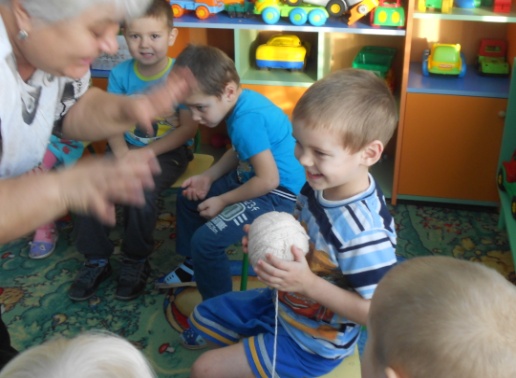 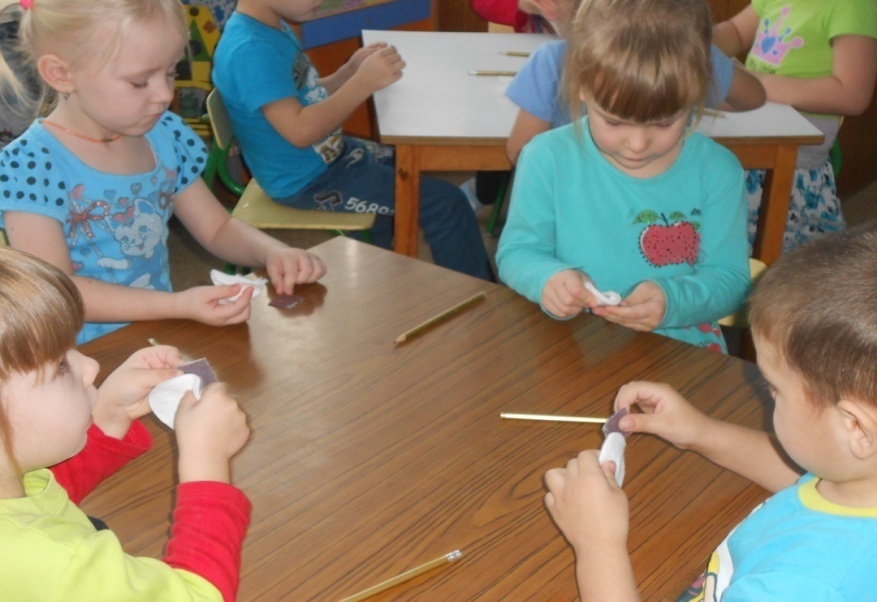 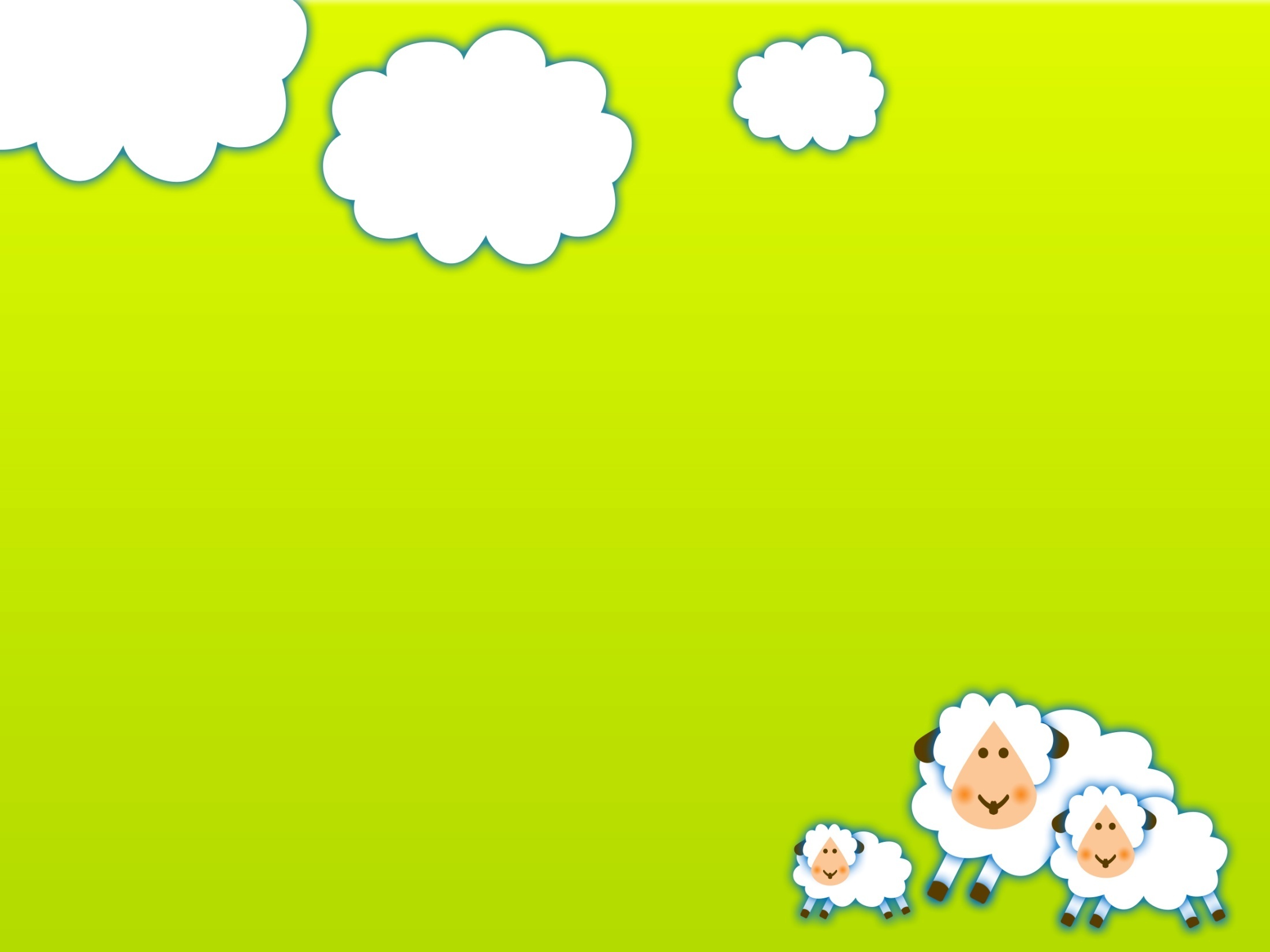 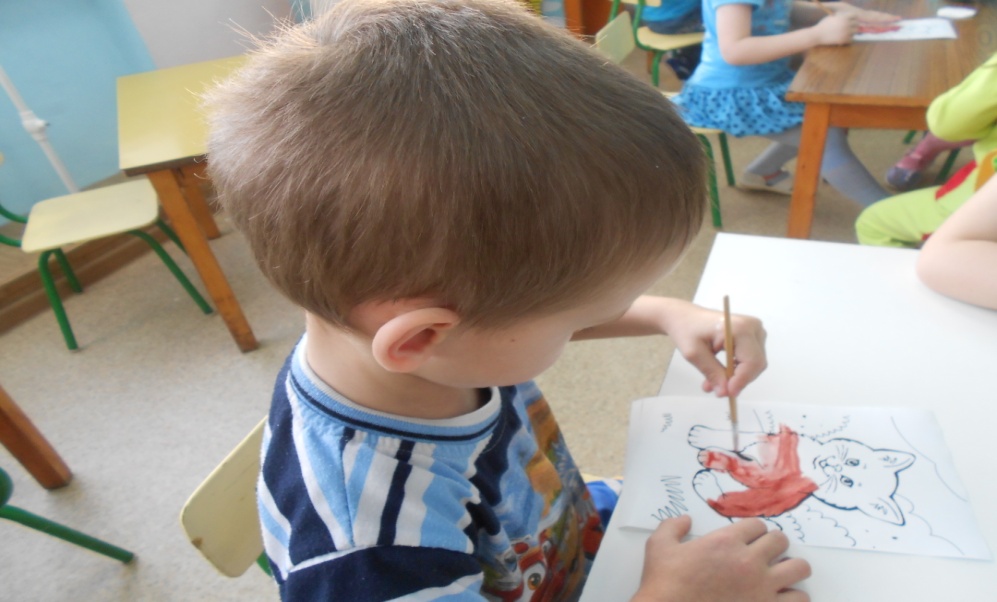 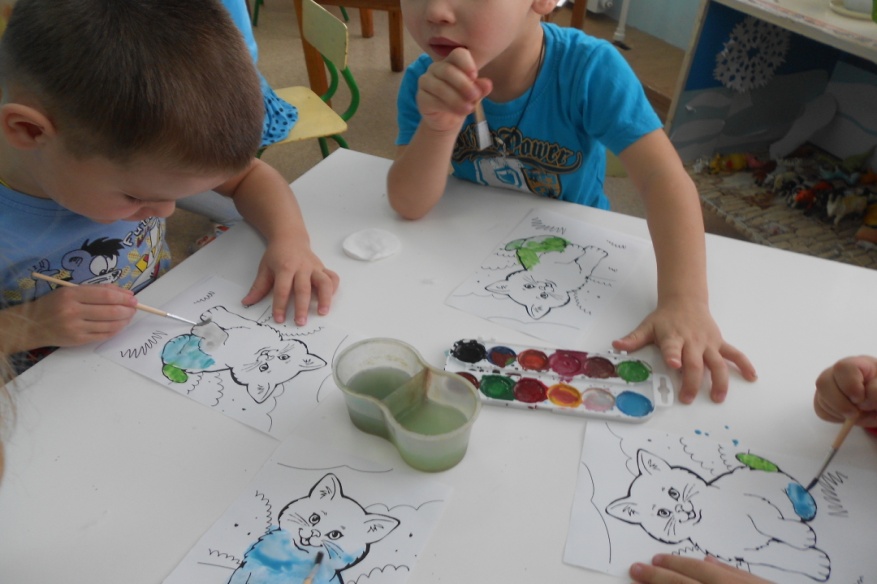 Творческие работы: Рисование
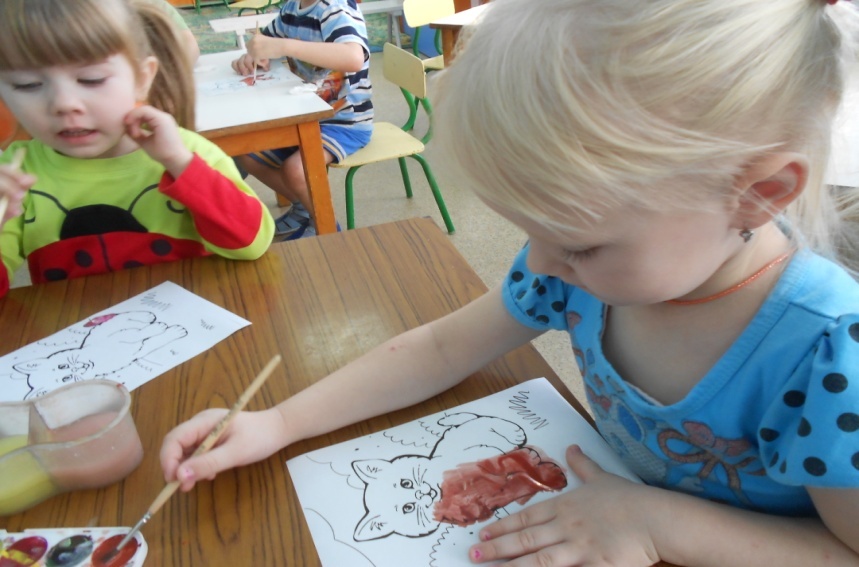 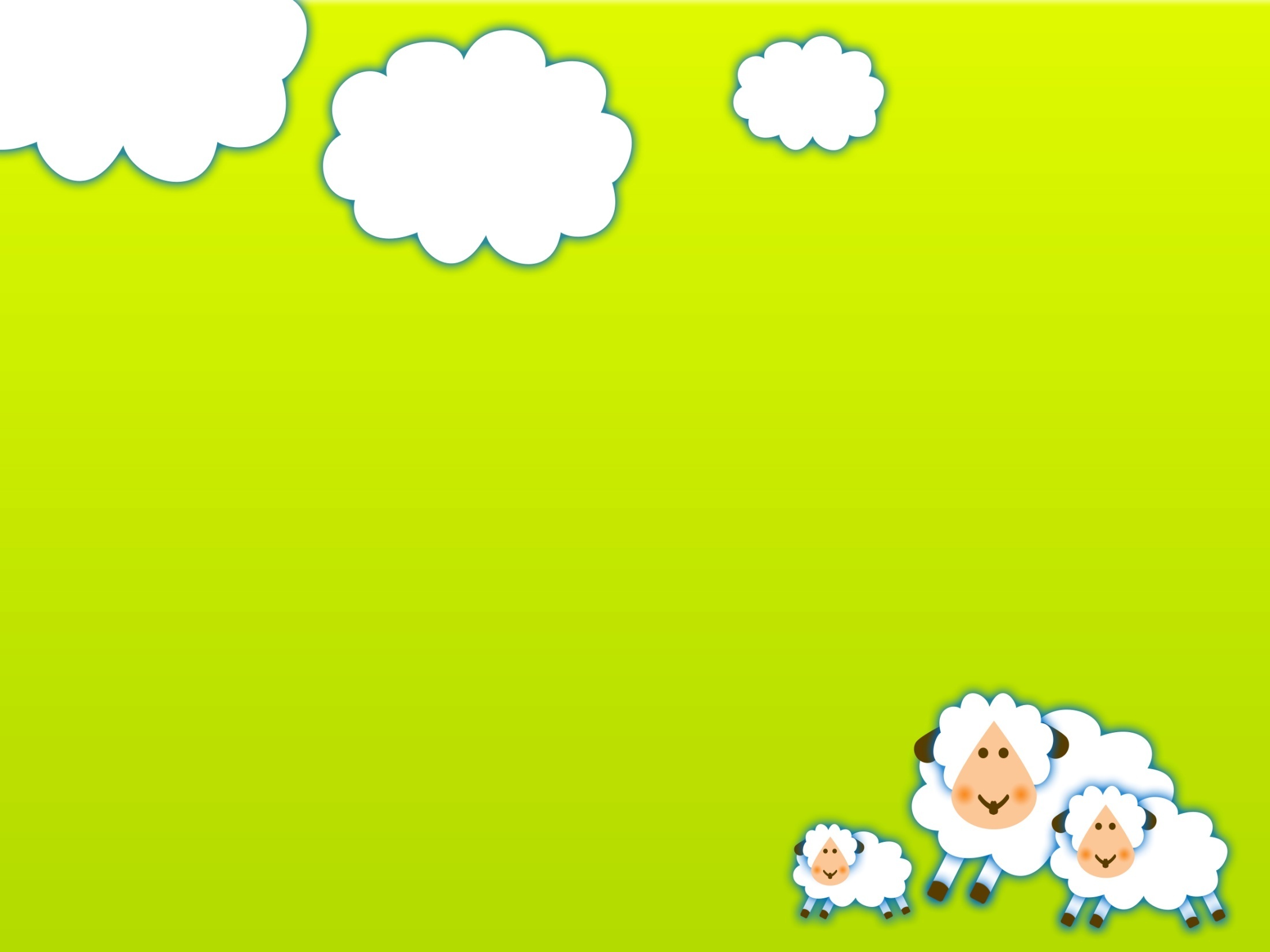 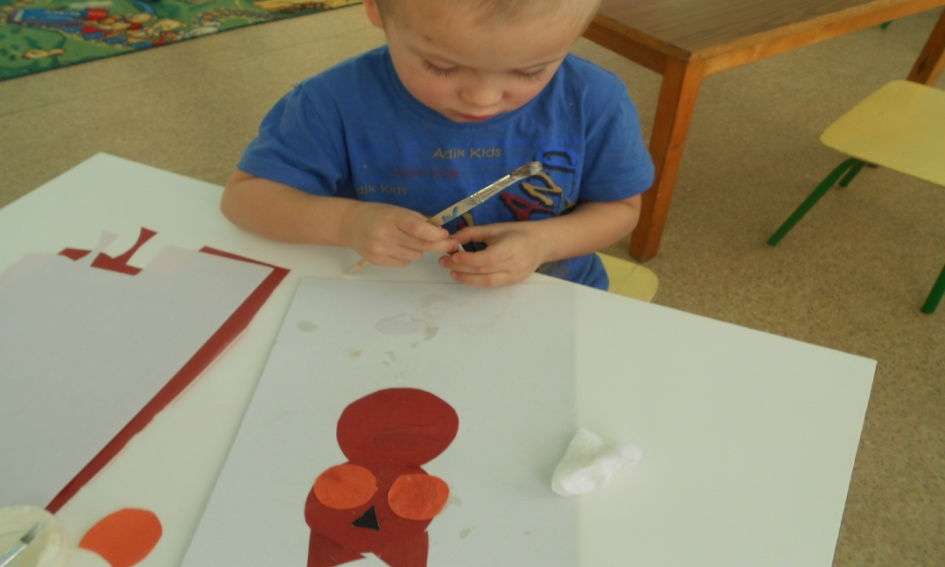 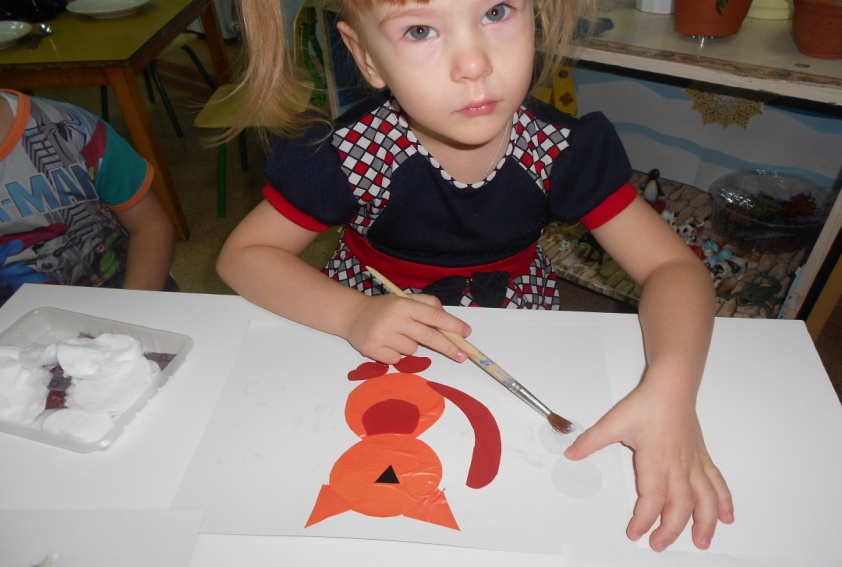 Творческие работы: Аппликация
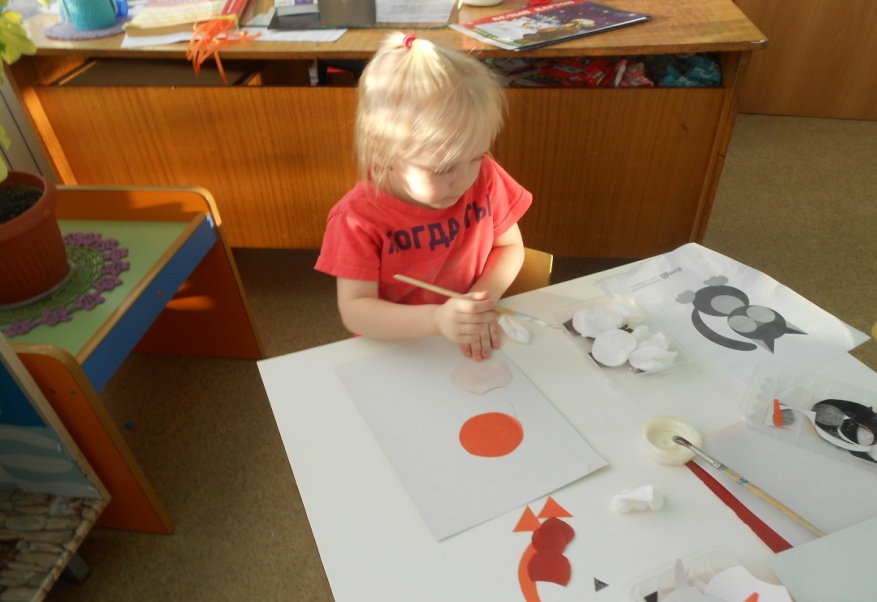 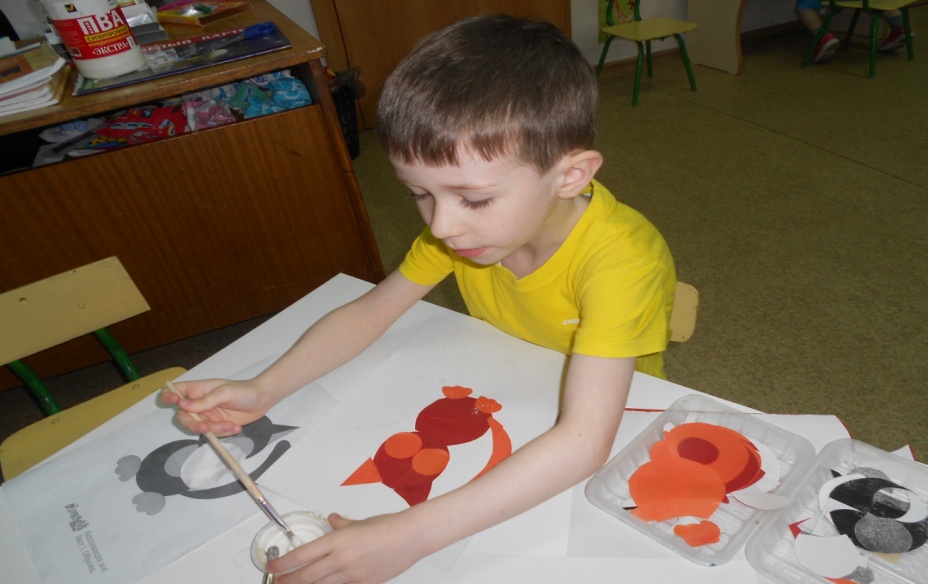 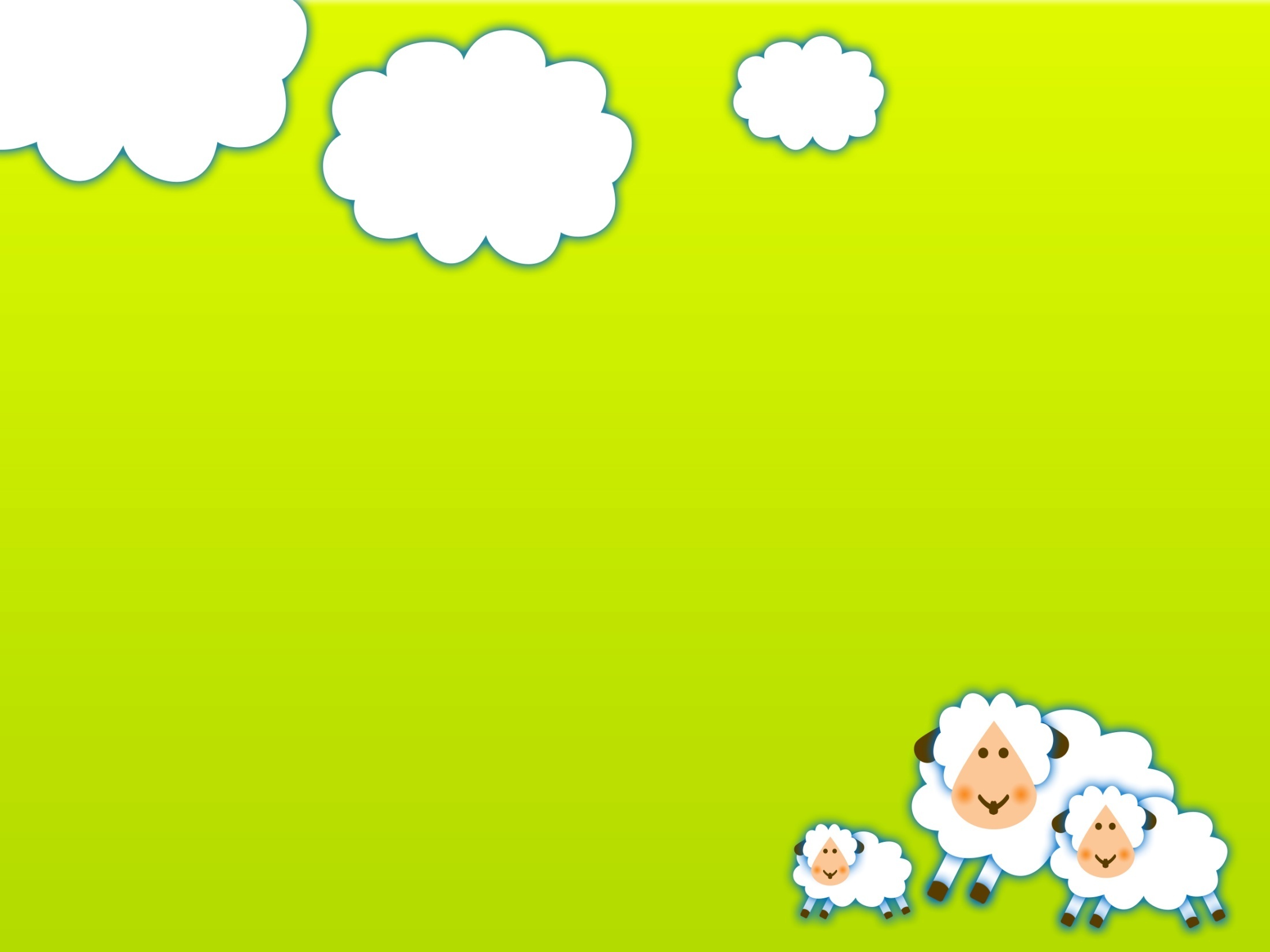 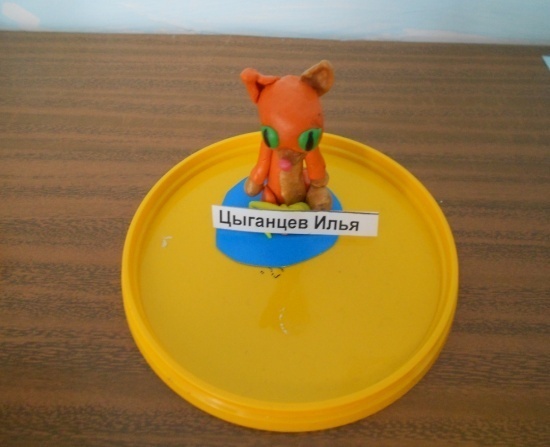 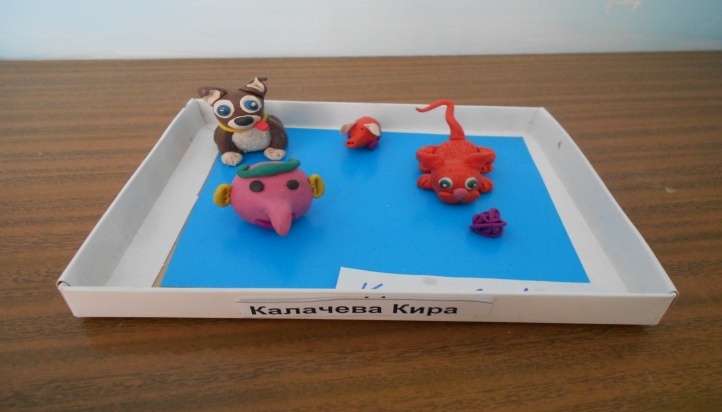 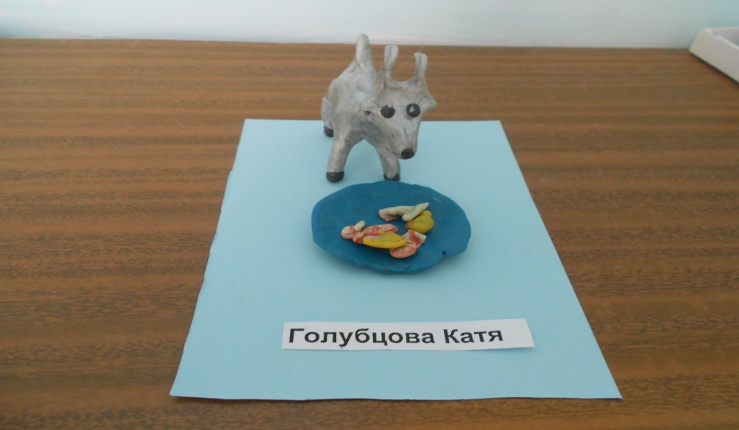 Творческие работы: Совместная деятельность детей и родителей «Мой домашний любимец»
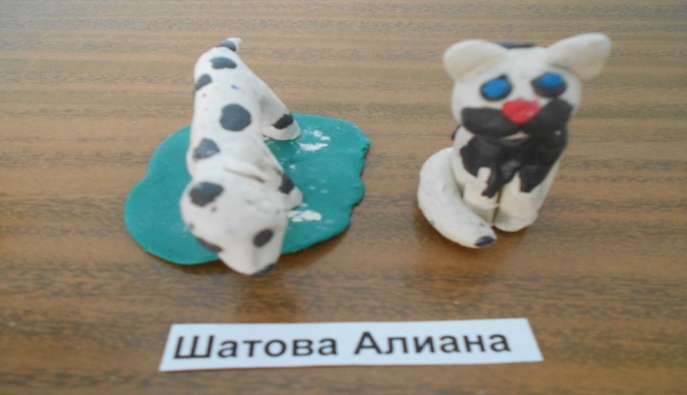 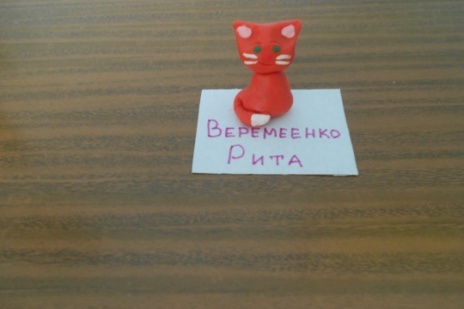 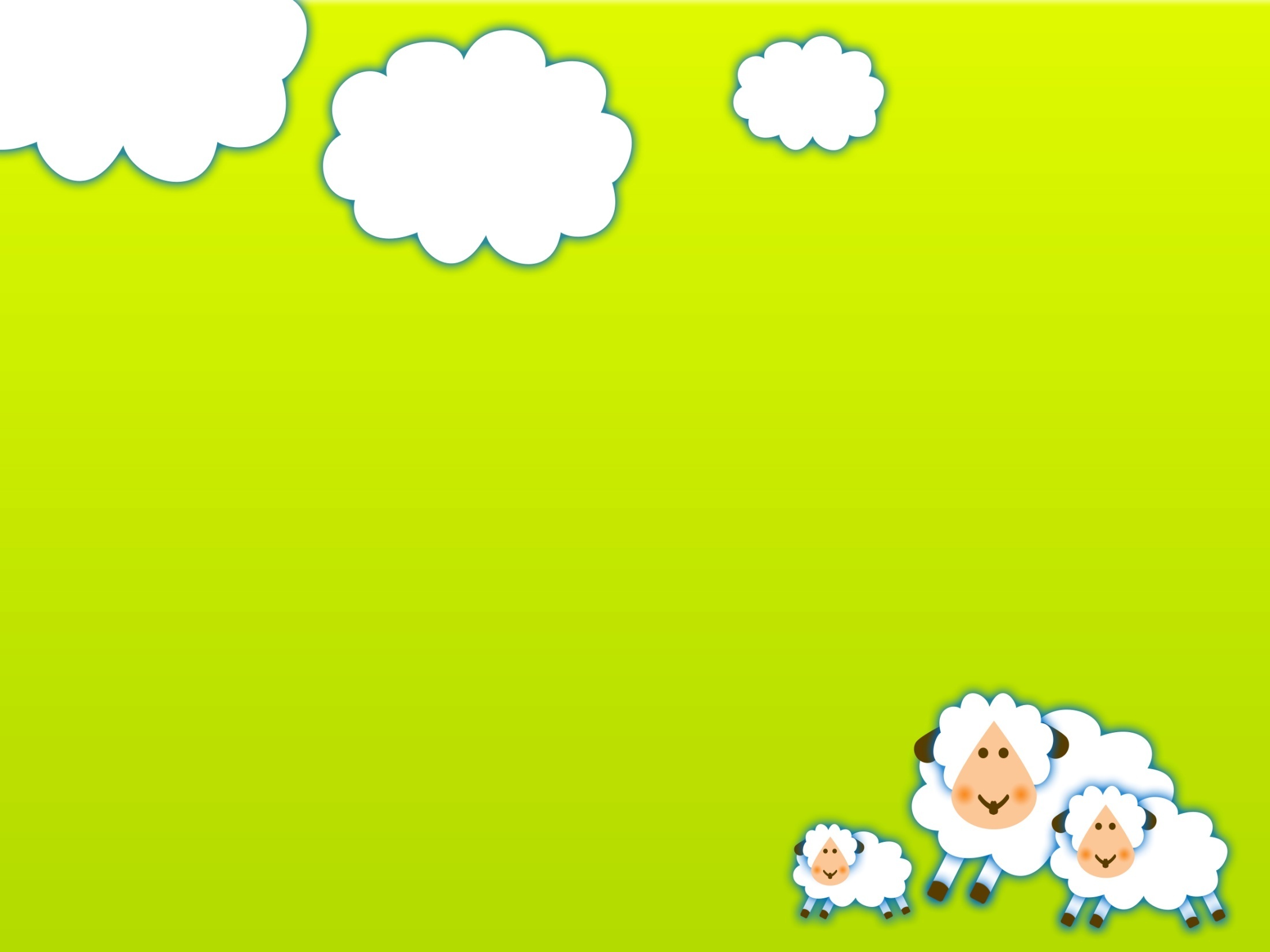 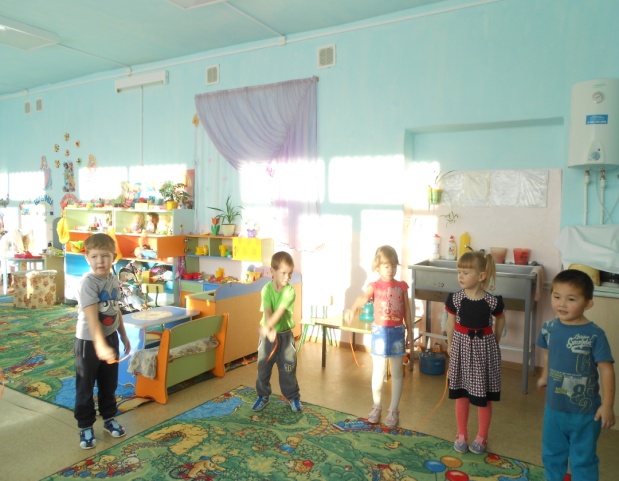 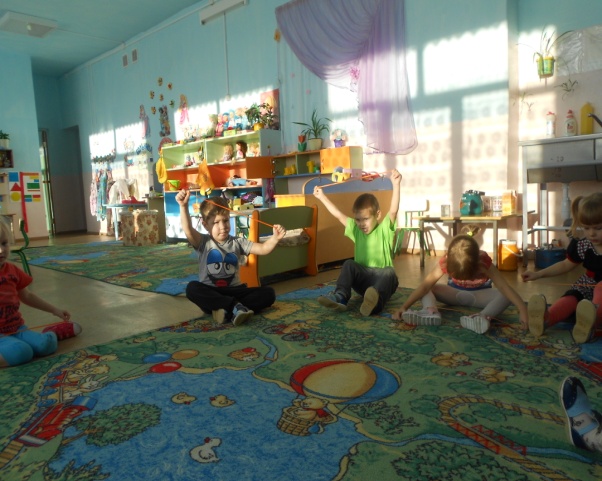 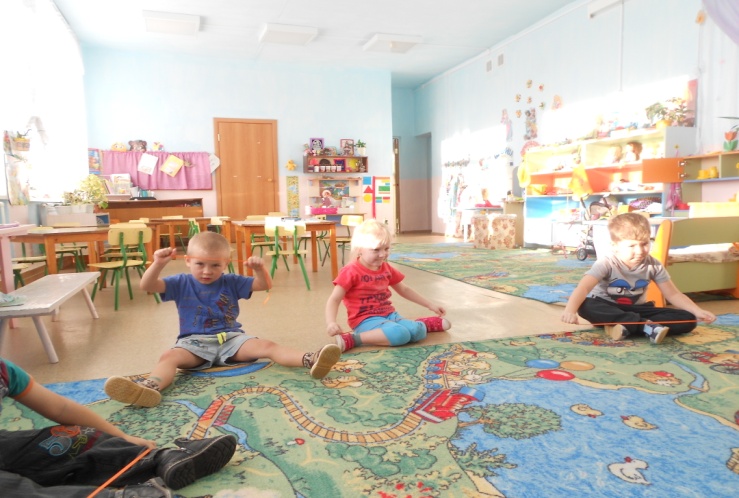 Выполнение физкультурно- оздоровительного комплекса. «Солнечные лучики»
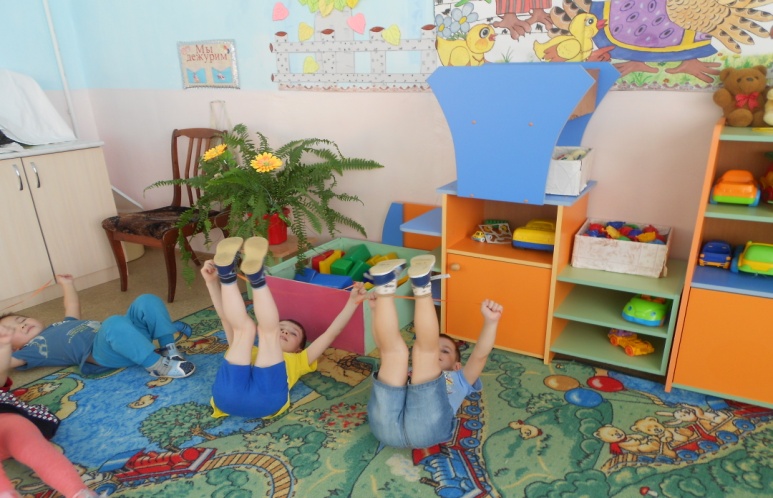 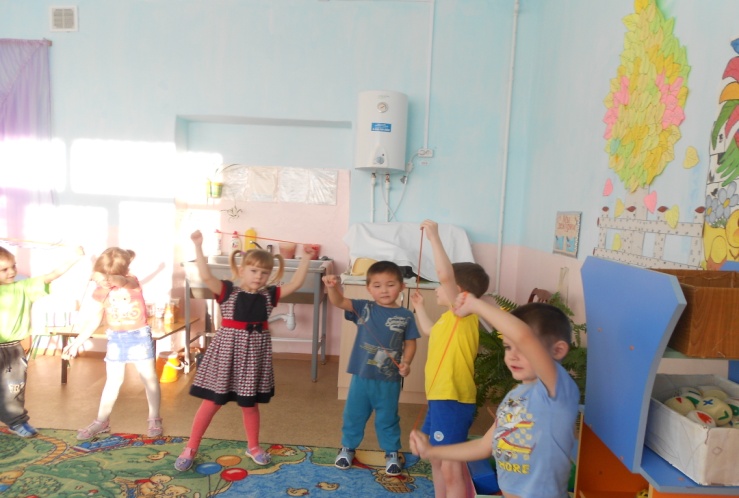 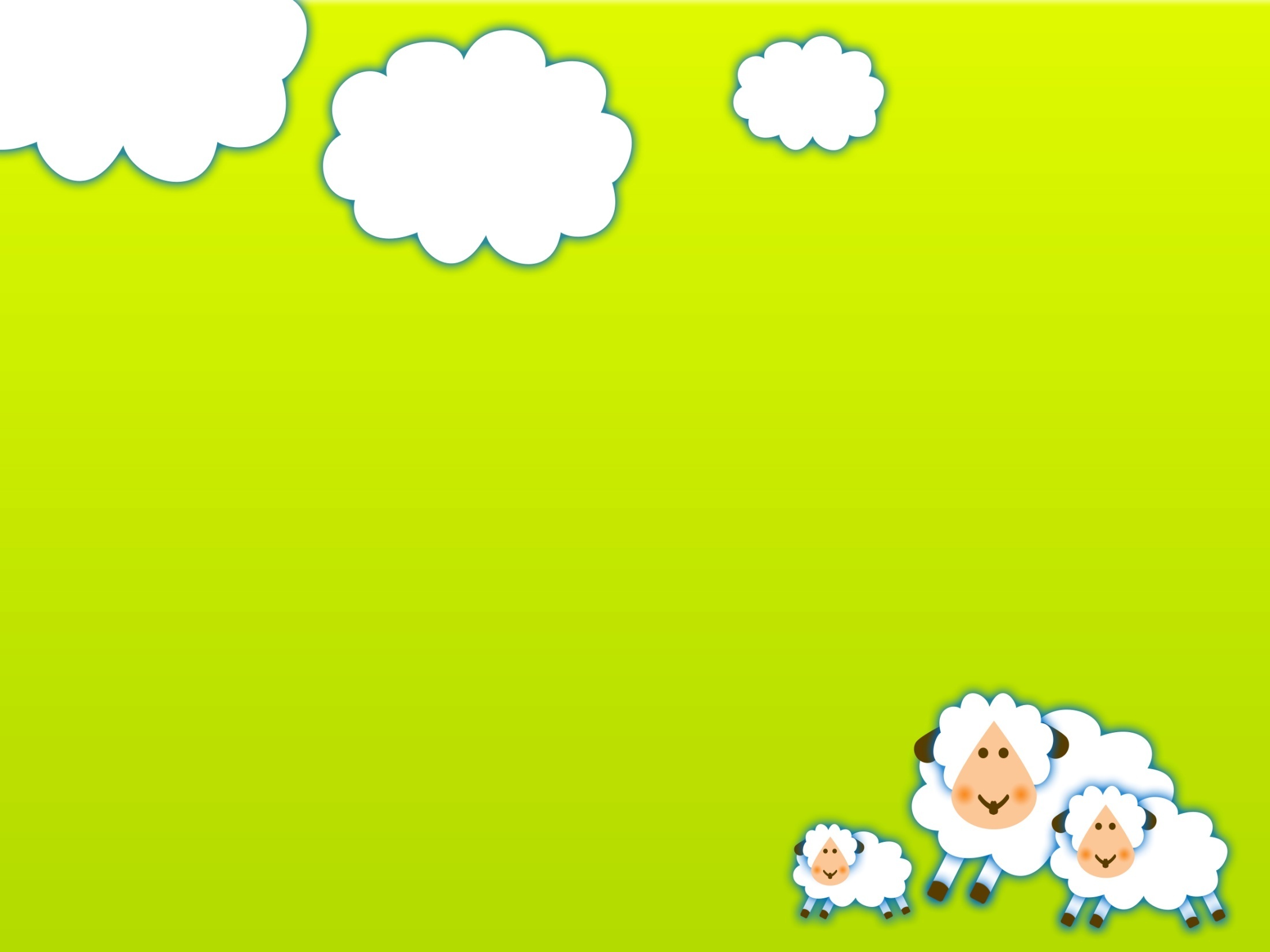 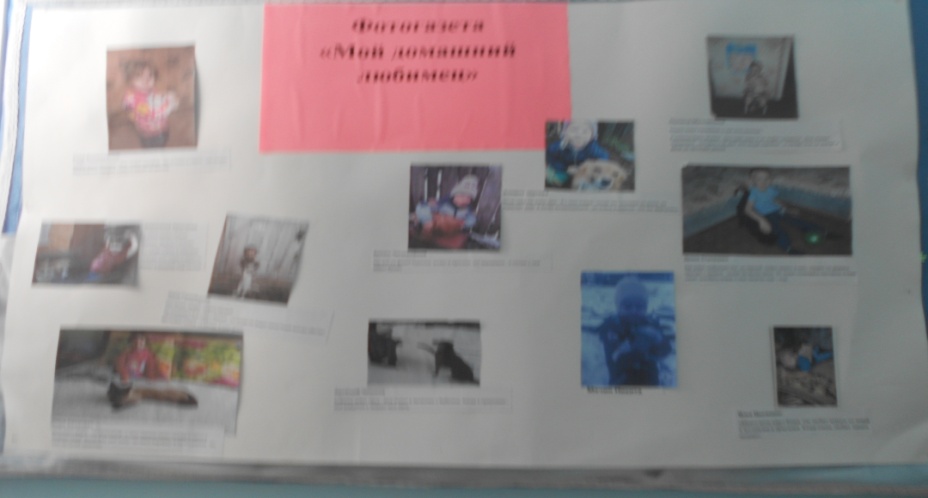 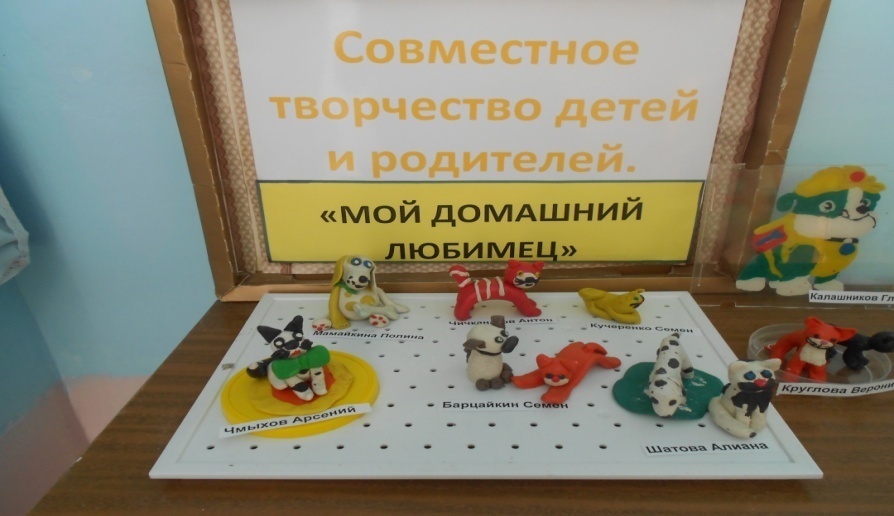 Итог проектаВыставка поделок детей.
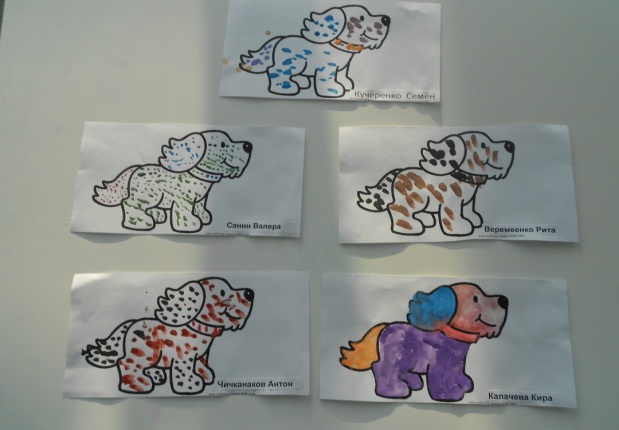 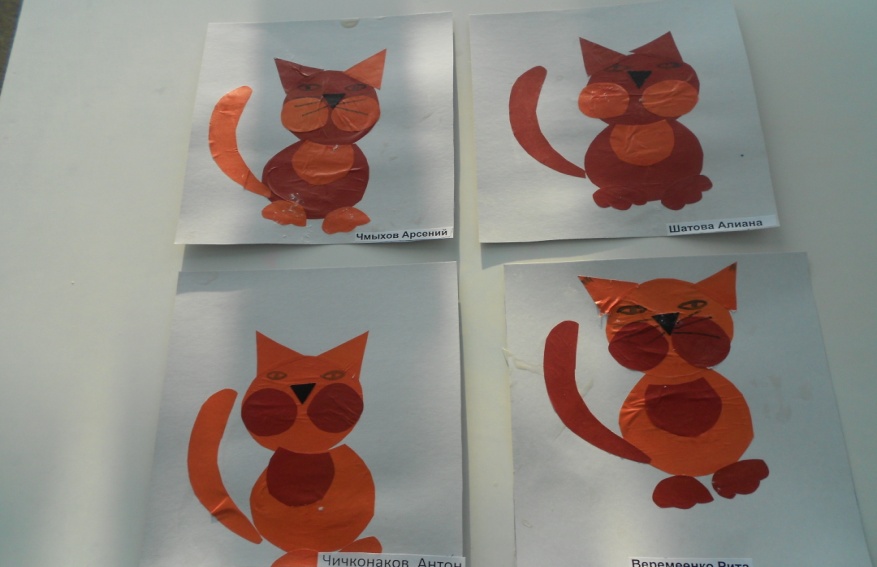 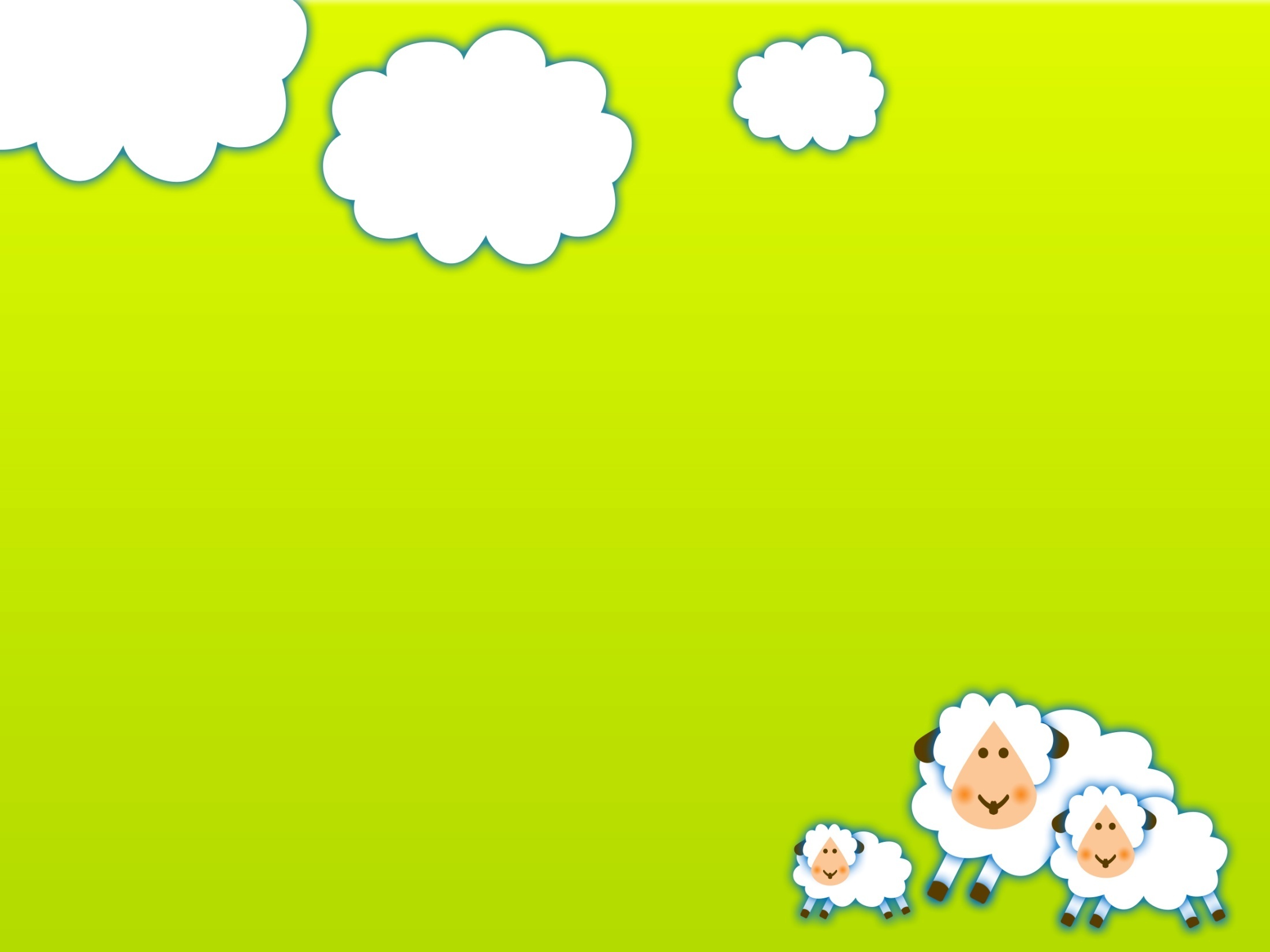 Литература
*  Школа семи гномов. Это чей голос? Д. Денисова, Д. Гончарова.*  Комплексное занятие по программе : Детство 3-4 года Ю.Б. Сержантова, А.В. Селоева, И. С. Батова, О. Н. Небикова.*  В помощь педагогу ДОУ : Практика обучения детей 3-7 лет. Е.А. Румянцева.*  «Усатый полосатый» С. Я. Маршак.*  «Живая шляпа» Н. Носов*  Полная хрестоматия для дошкольников. С. Д. Томилова.
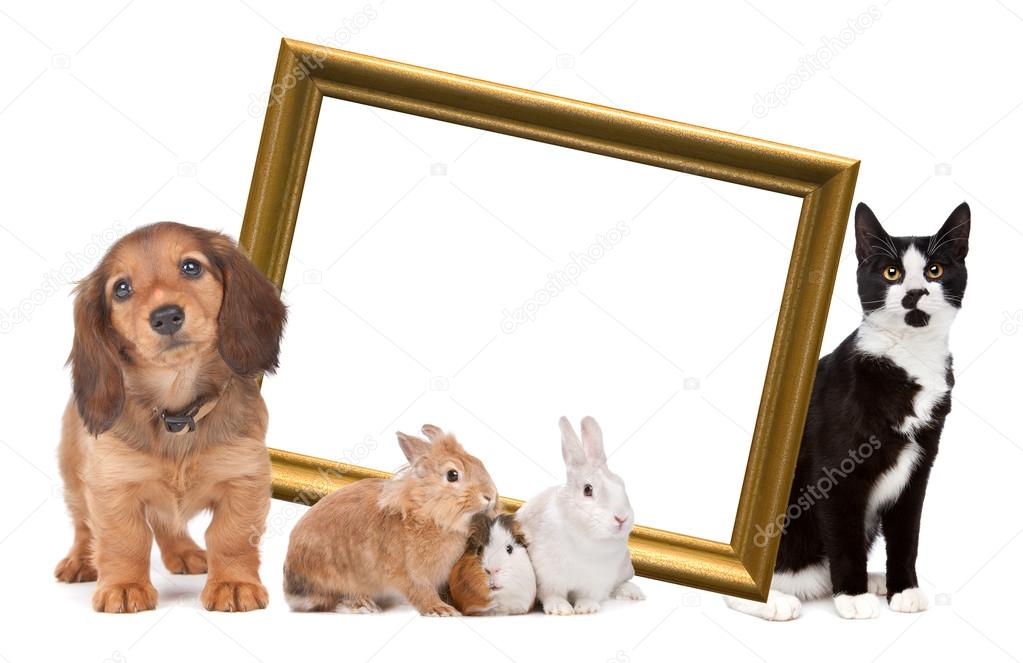 Конец!